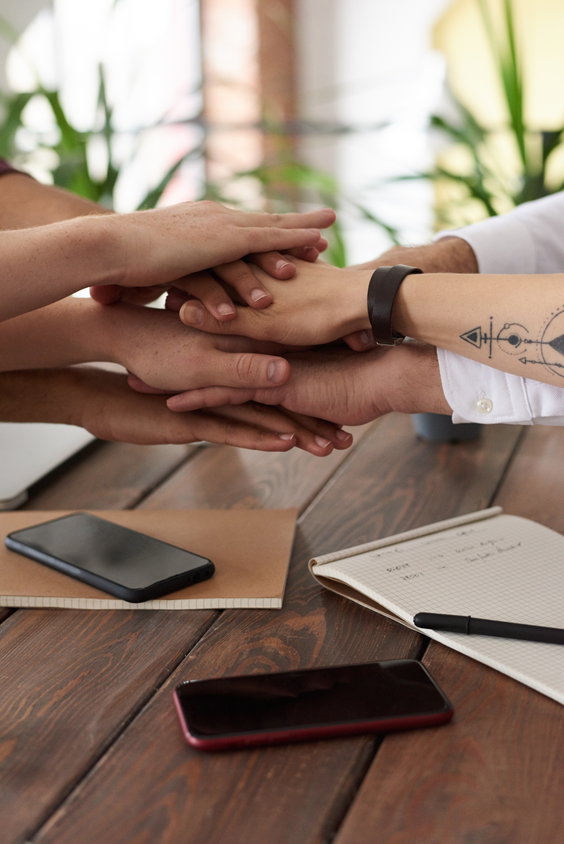 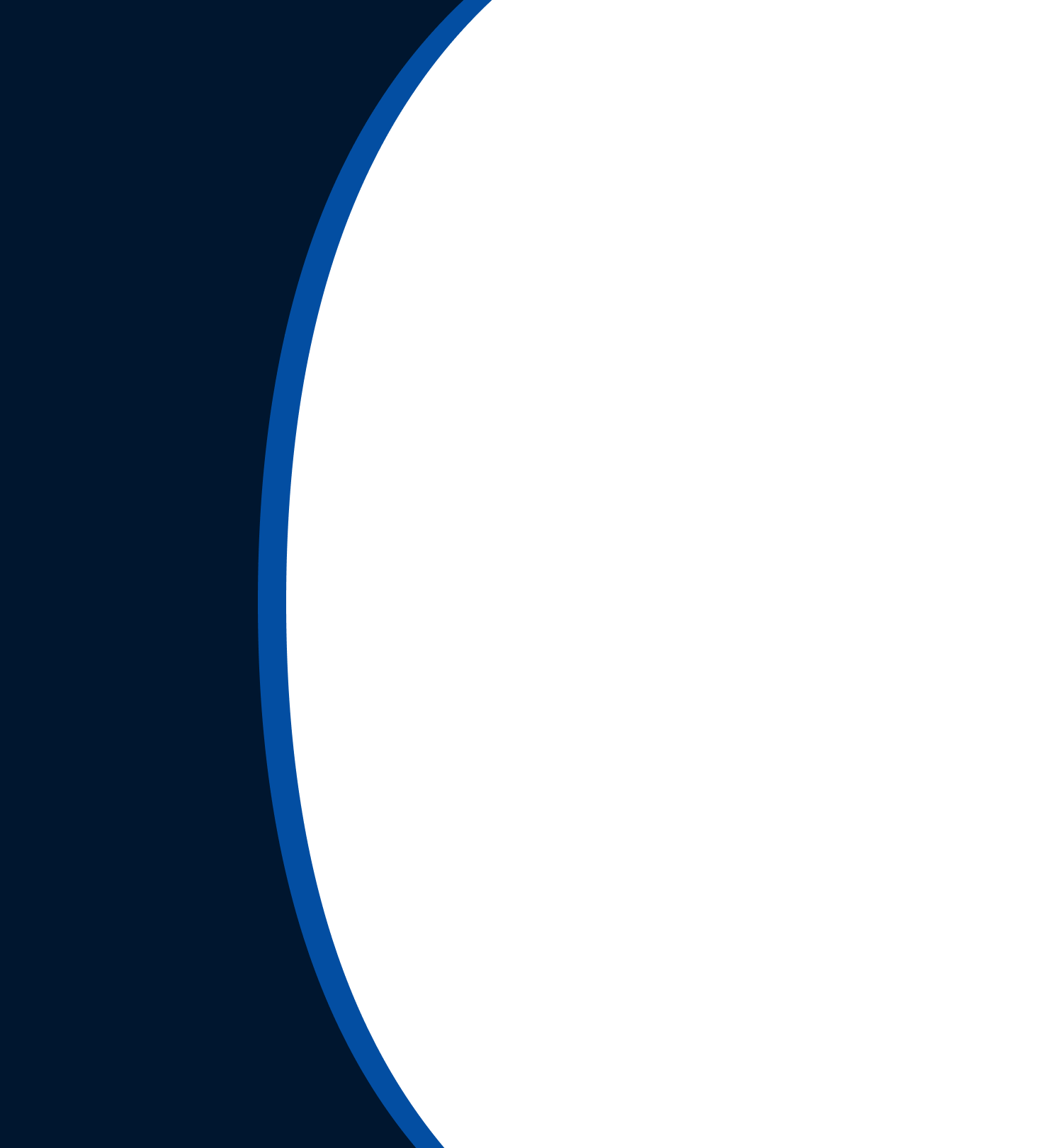 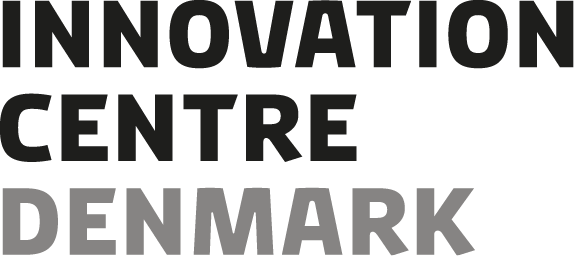 Gearing up with 'Armor' Before Setting Sail on the Startup Journey
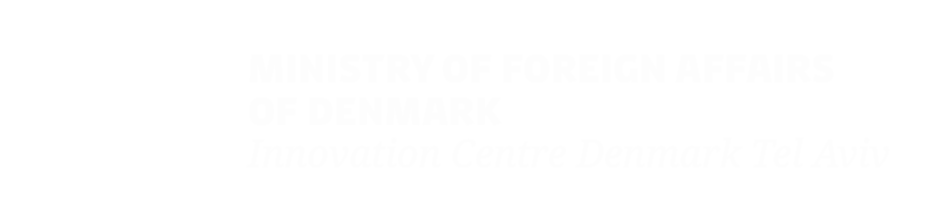 A Global Crisis is Always Around the Corner
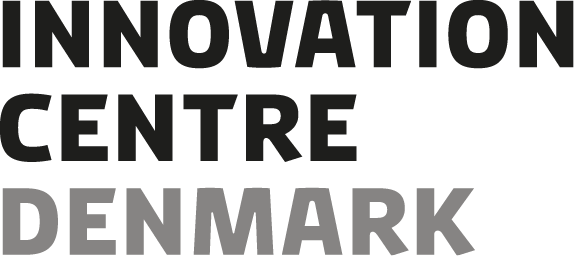 Dot-Com Crash
9/11 Crash
Global Financial Meltdown.
Fukushima Nuclear Disaster
Crude Oil Crisis
Brexit
Covid-19
Global crises increase the risk of failure for early stage and later stage start-ups alike. Evidence from Israel shows that key to overcoming crises is internationalization, an expansionist commercial mind-set and a readiness to rethink and reposition yourself.
Our aim is to give start-ups new tools to be more resilient when crises hit and inspire them to apply Israeli start-up methodologies. This project is funded by THE DANISH INDUSTRY FOUNDATION.
The Israeli Startup Ecosystem
6,670+
340+
63
250+
320k+
350+
active companies
VC Funds
Academic Institutions
Accelerators & Incubators
Higher Education students
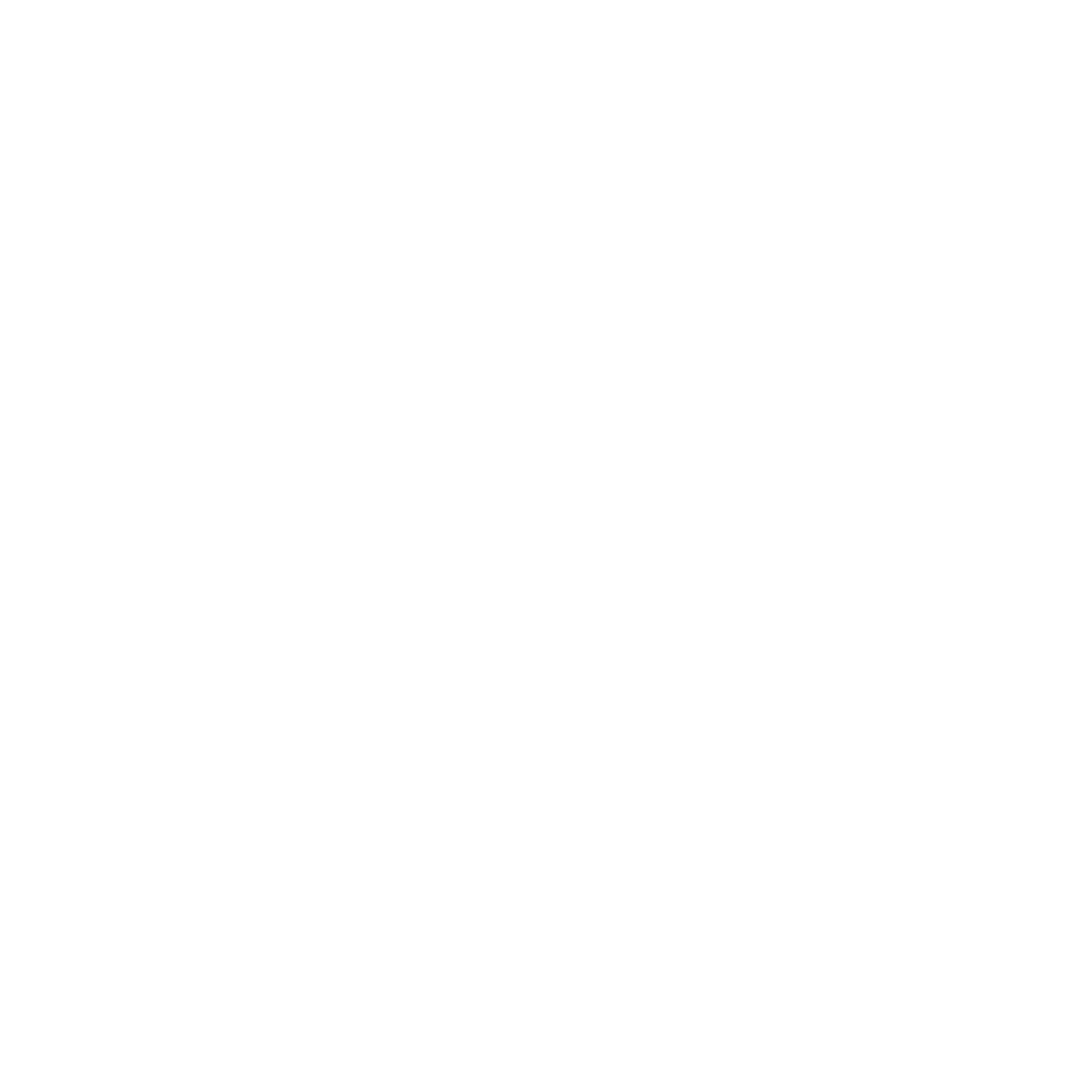 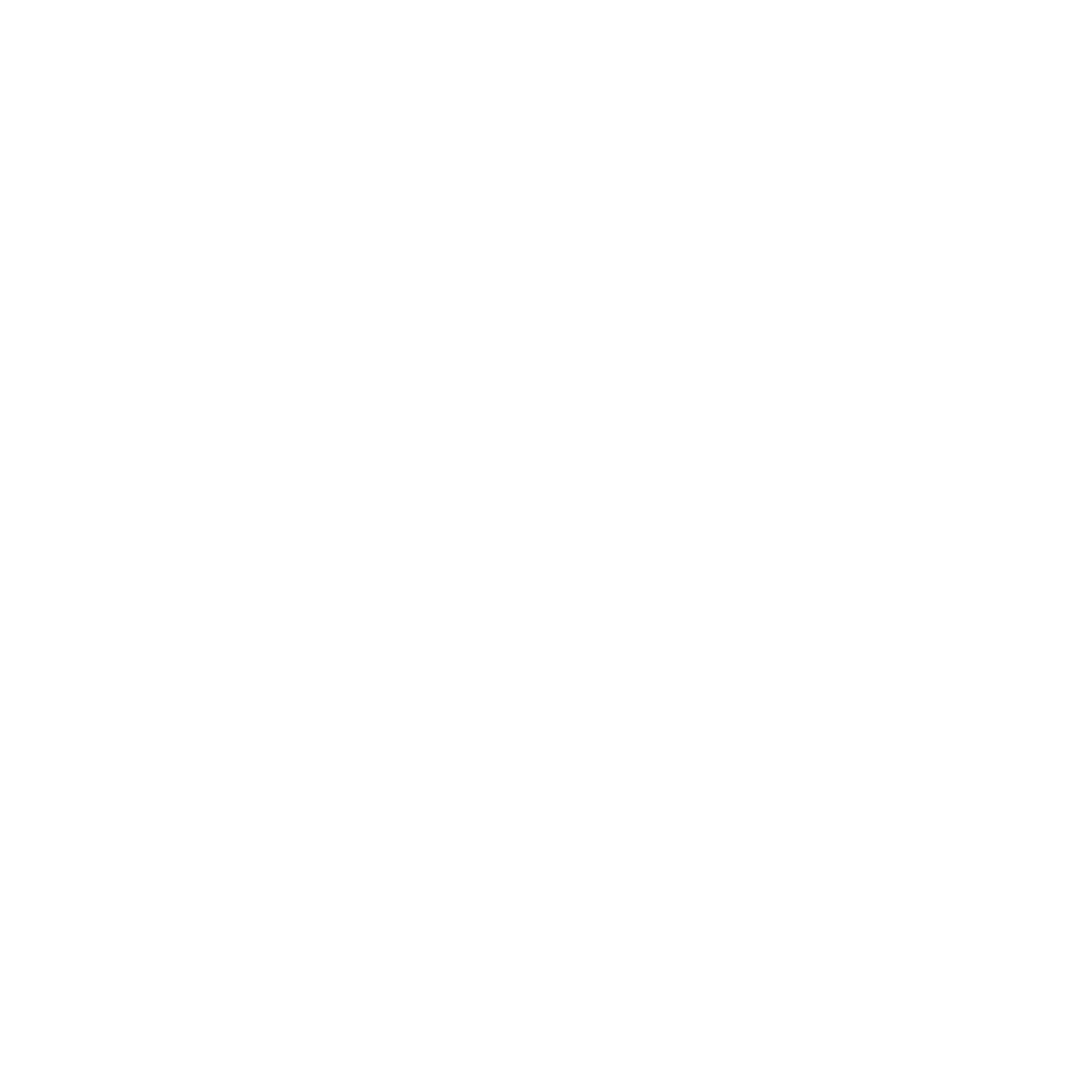 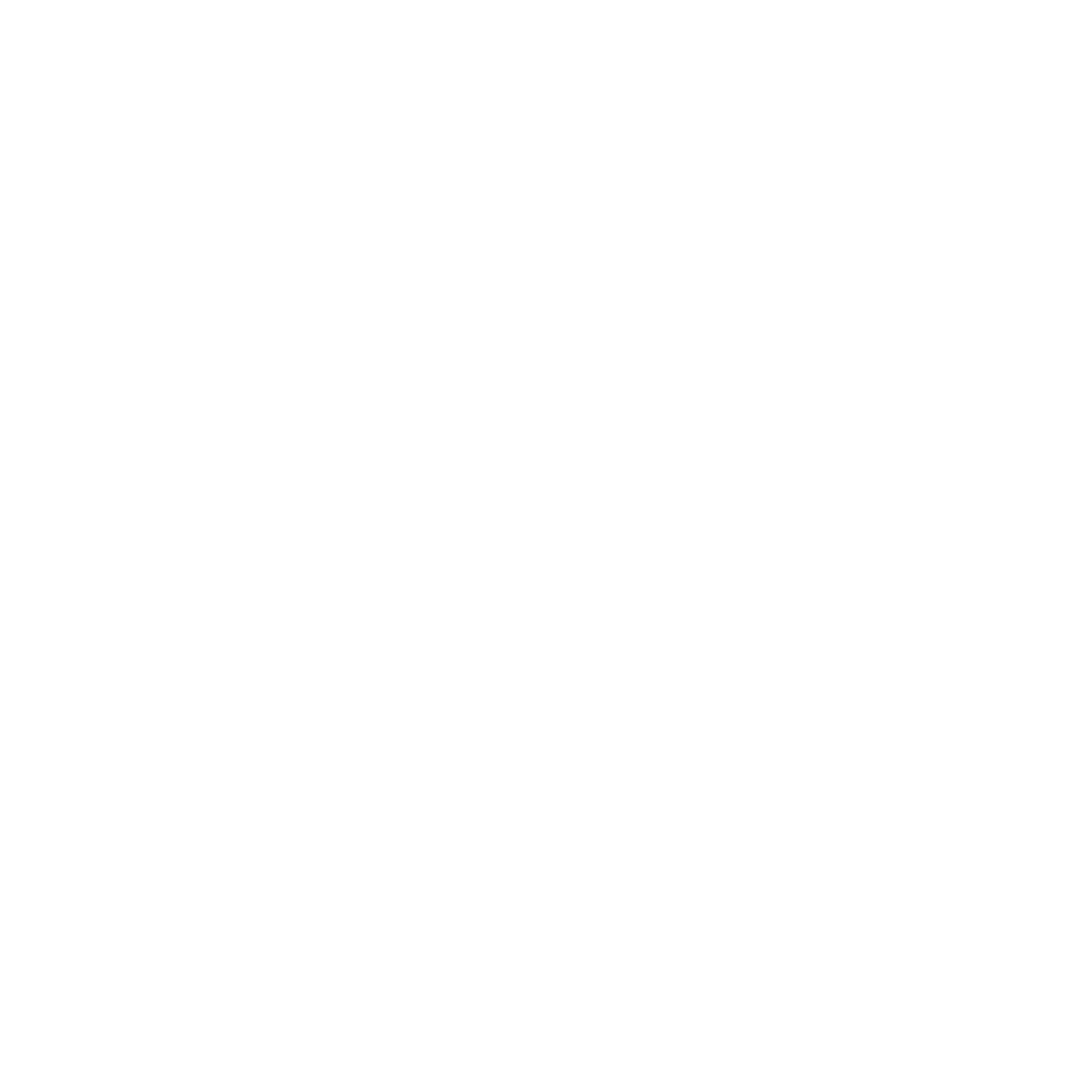 R&D Centers
(multi-nationals)
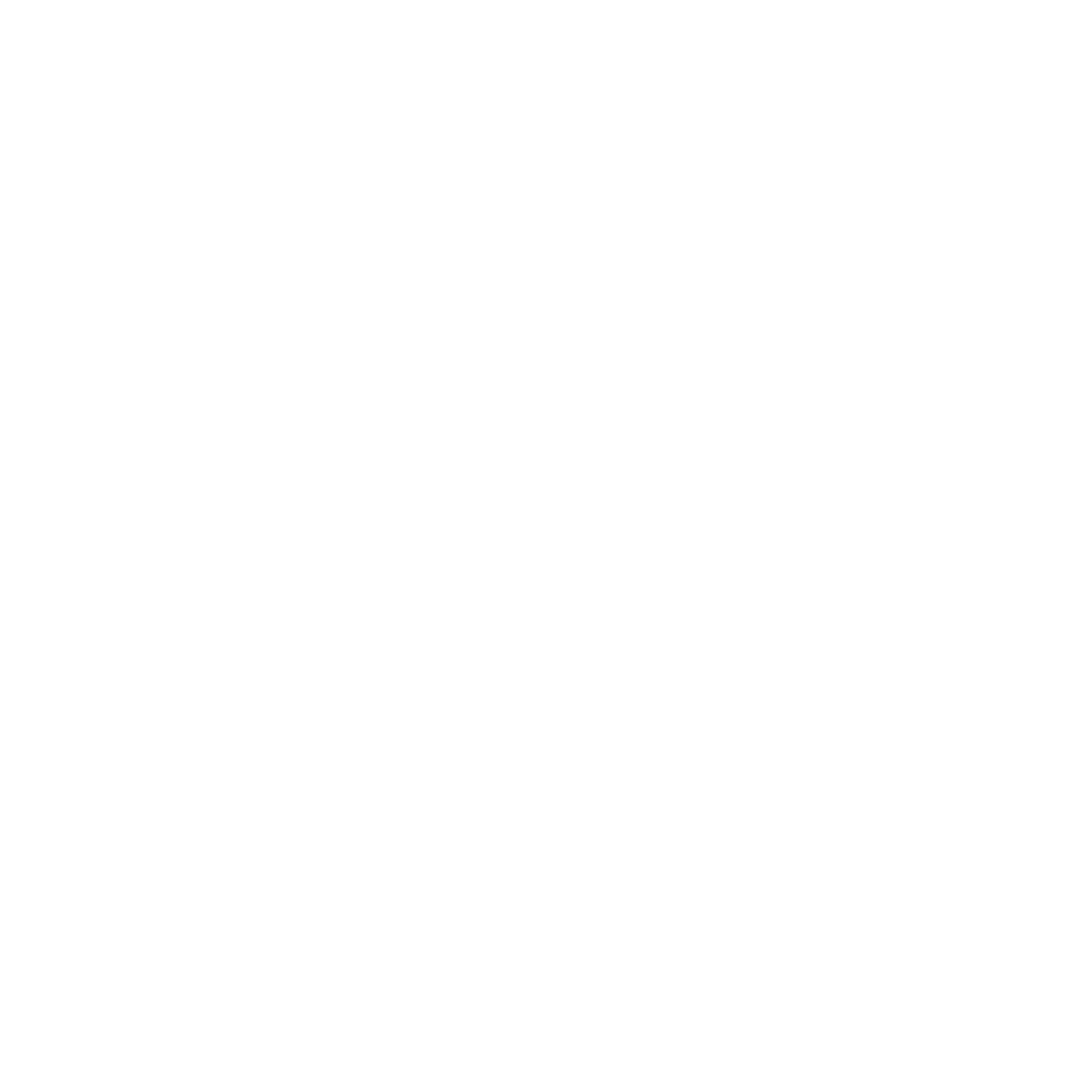 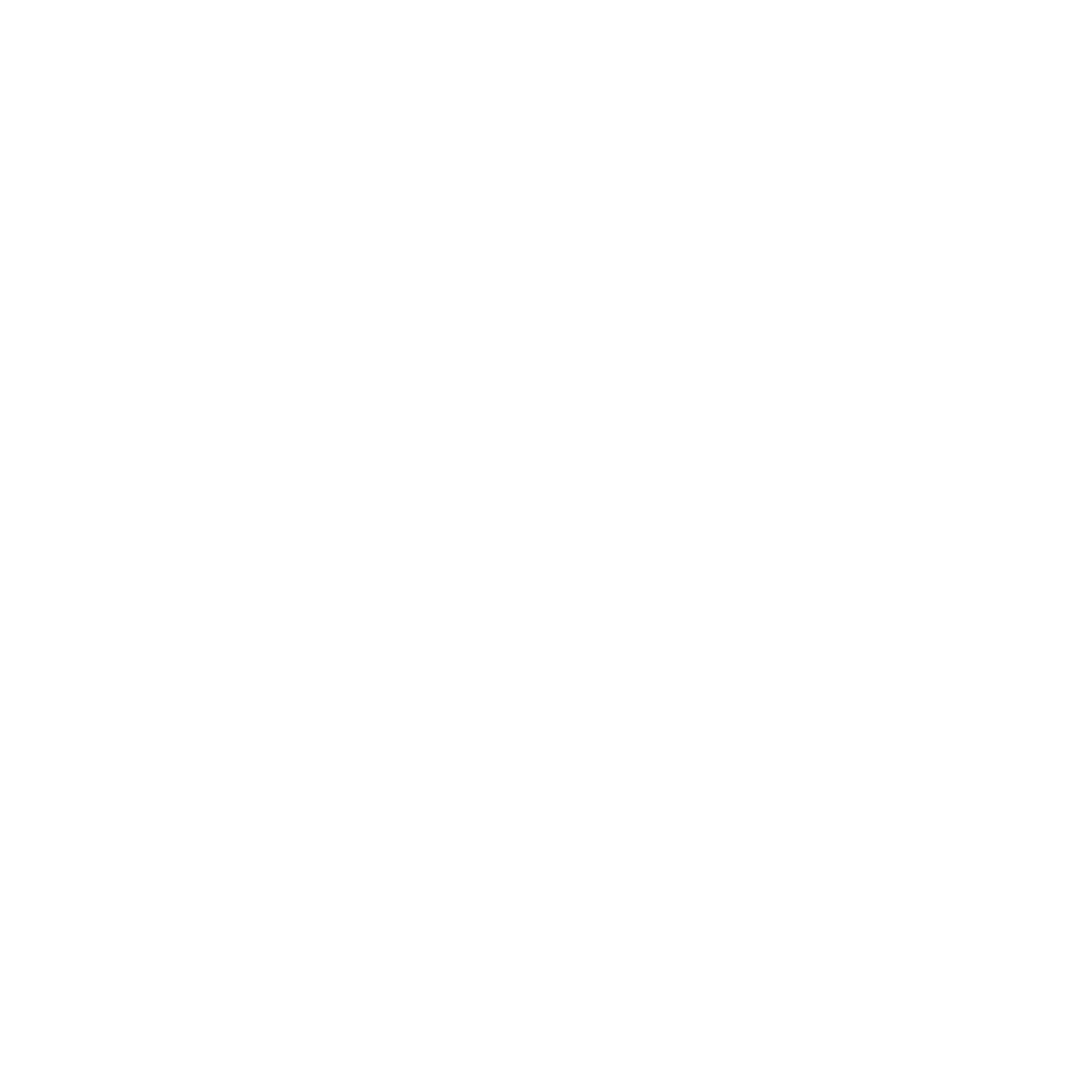 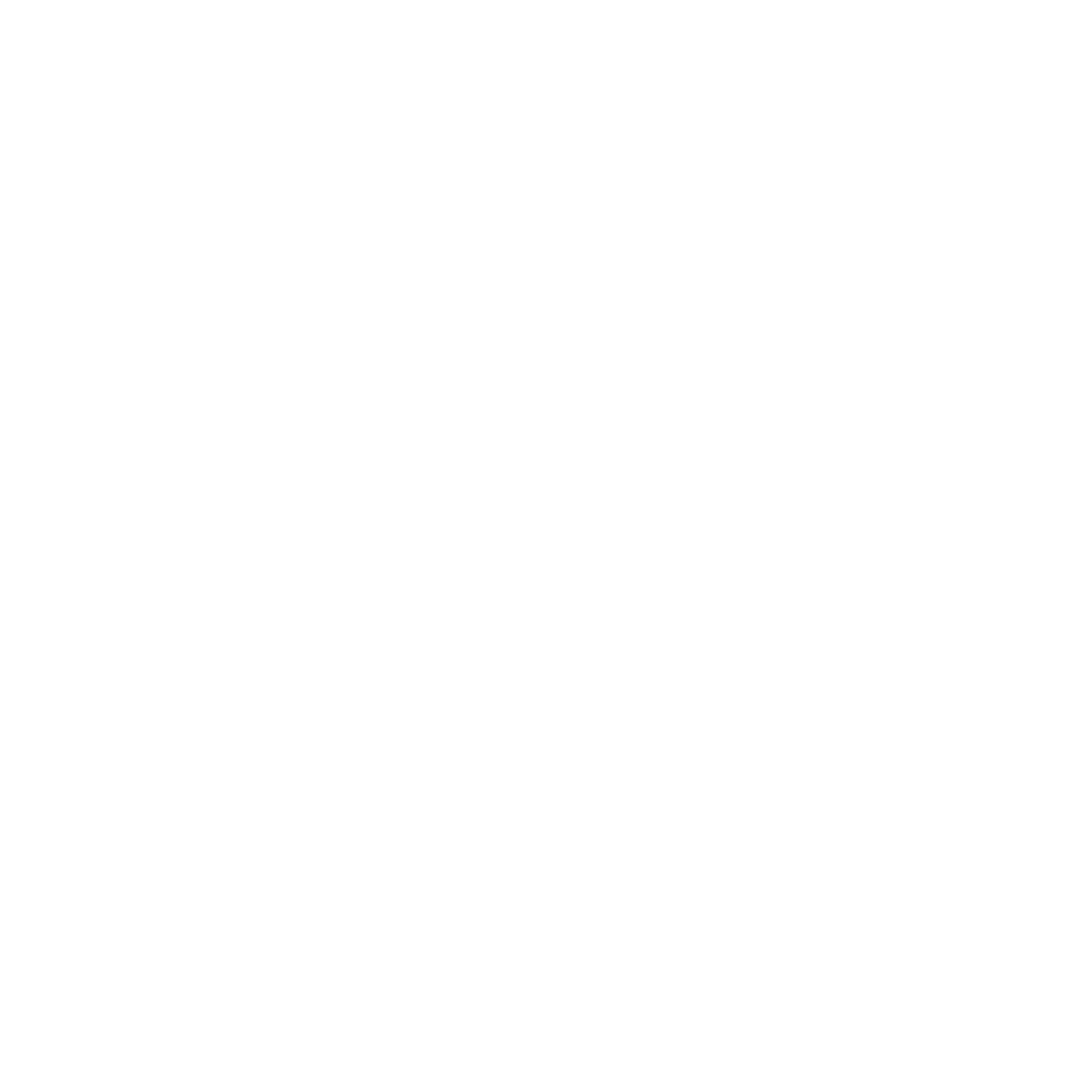 On the Menu Today:
Becoming an Unstoppable Founding Team
Building Our Support Network of Advisors & Fans
Engaging & Outreach to Maximize Value
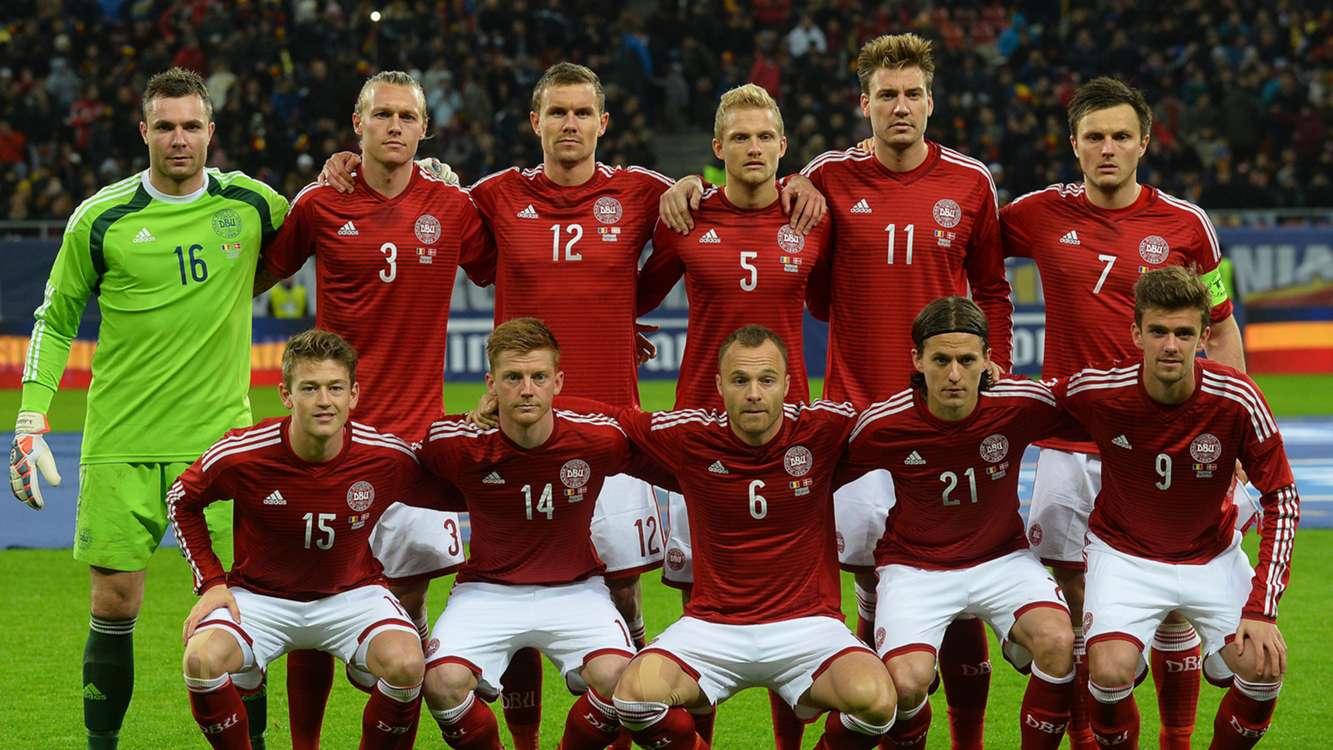 Becoming an Unstoppable Founding Team
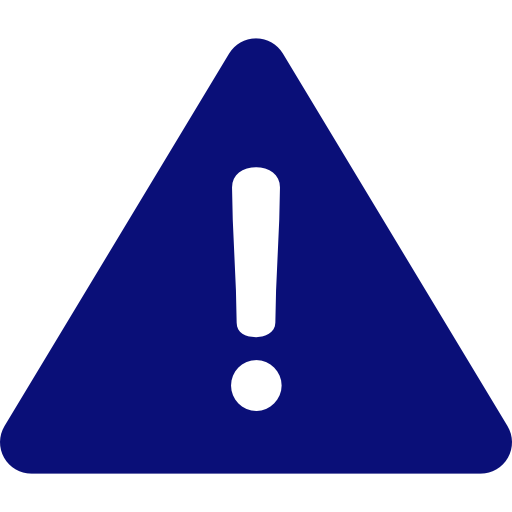 Disclaimer
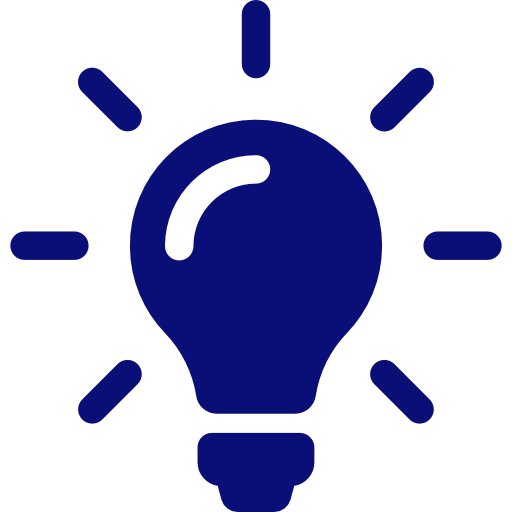 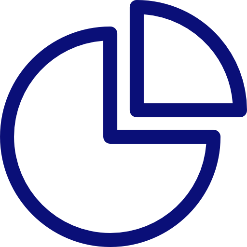 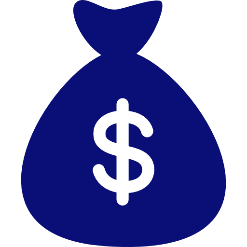 Why startups fail?
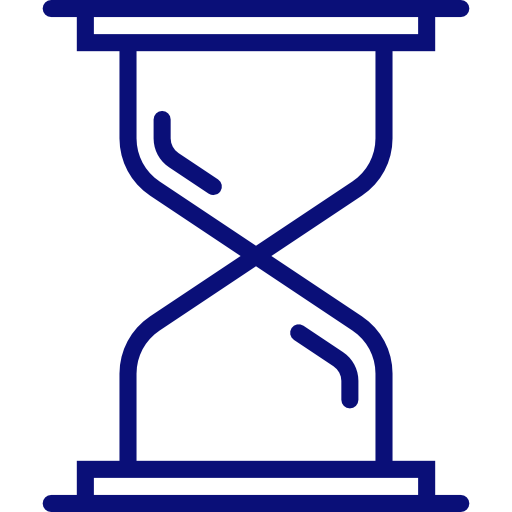 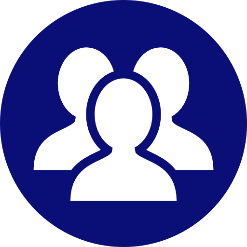 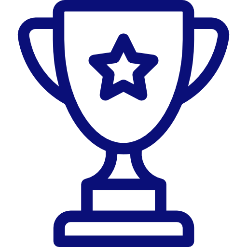 “We Are a Rare Breed, a Weird Bird”
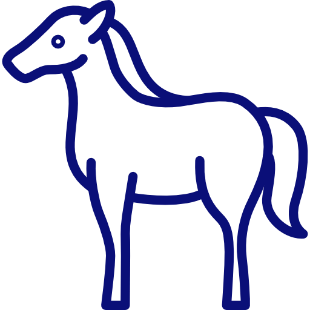 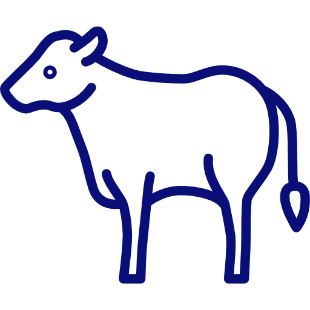 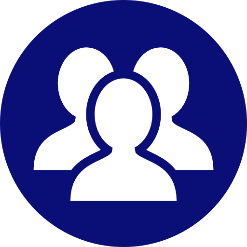 ?
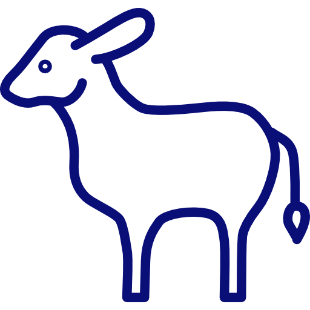 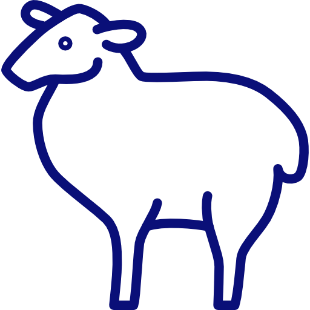 Unique factors in founding teams:
(but not exclusively)

No clear hierarchy
No strict accountability boundaries
Ambiguity 
Risk 
Equity
Forming The Team
Forming the team:
Deal Breakers
Structuring the process
Deal Breakers
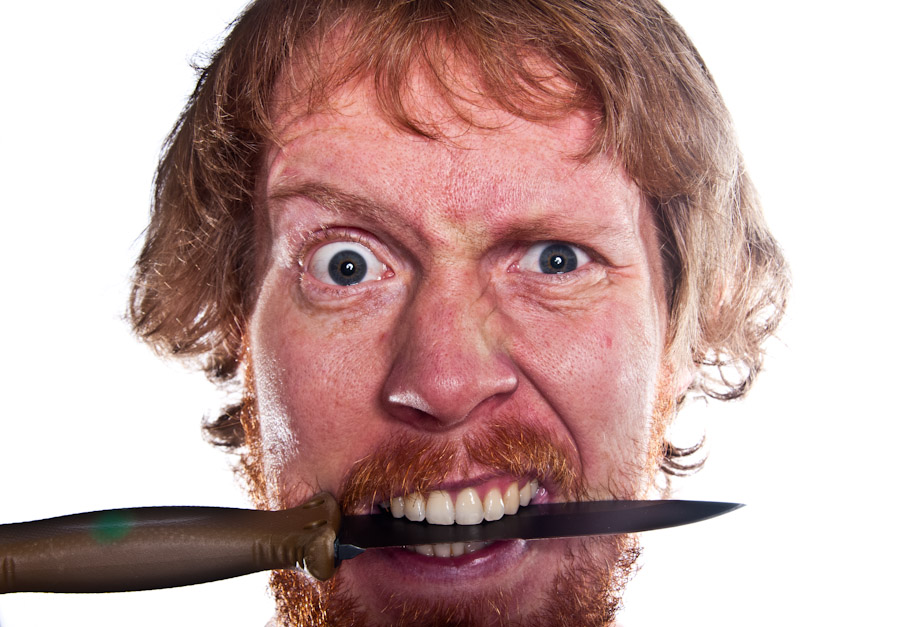 “All in-ness”
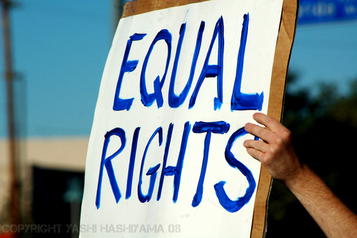 Equality
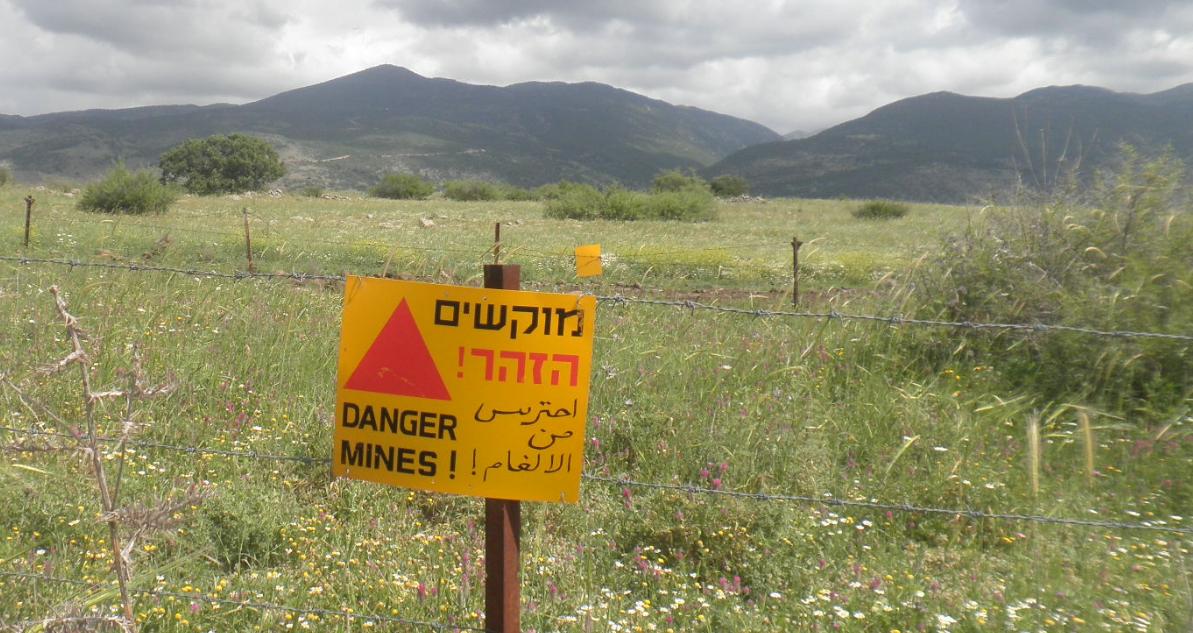 Red Lines
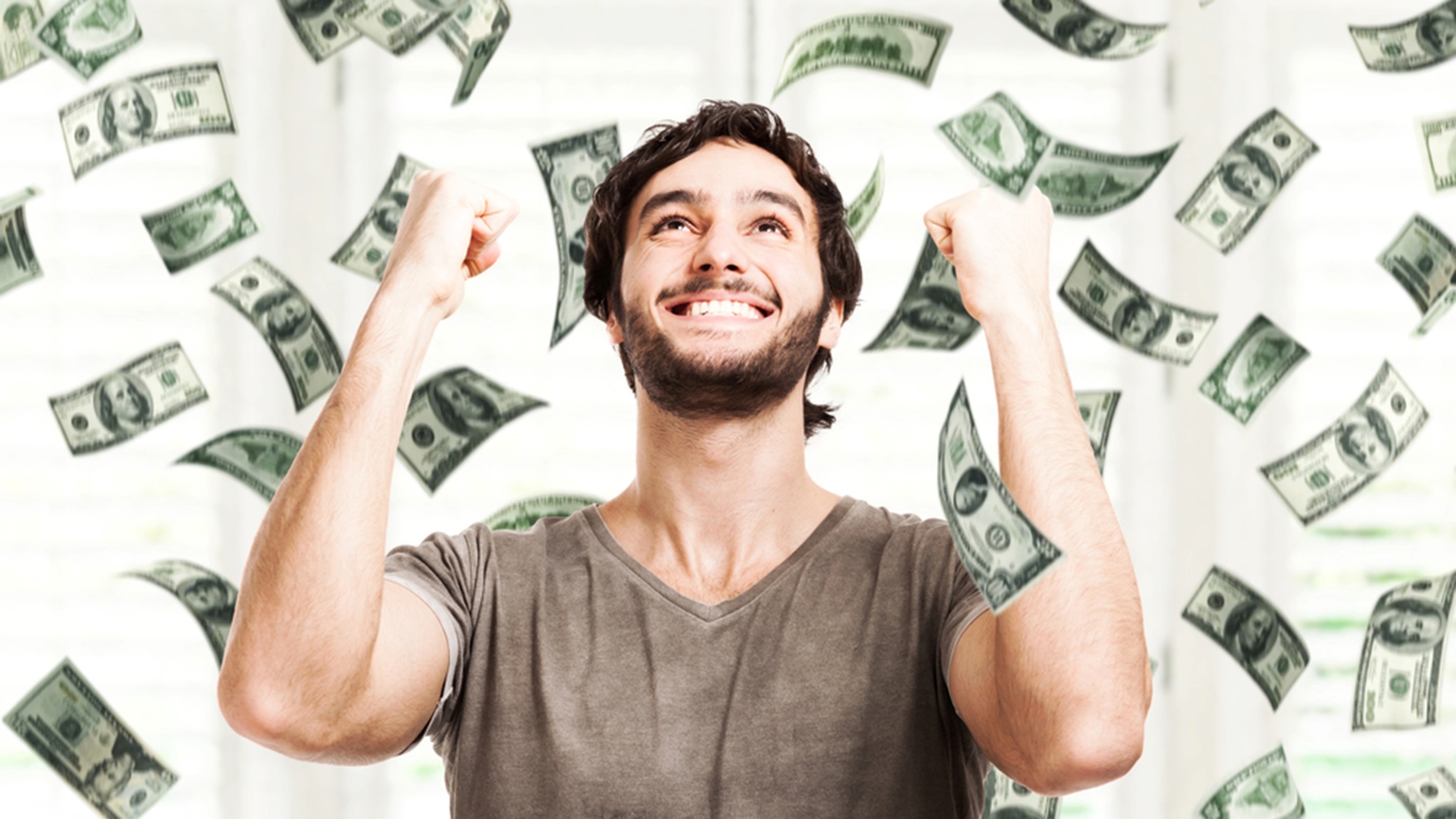 Future Predicaments
Deal Breakers:
“All in-ness”
Equality (Equity & Emotionally)
Red Lines
Future Predicaments (Exit / IPO / Raising)
Deal Breakers Exercise:
Write down all your deal breakers and share with your co-founders
“All in-ness”
Equality (Equity & Emotionally)
Red Lines
Future Predicaments (Exit / IPO / Raising)
Structuring the Process
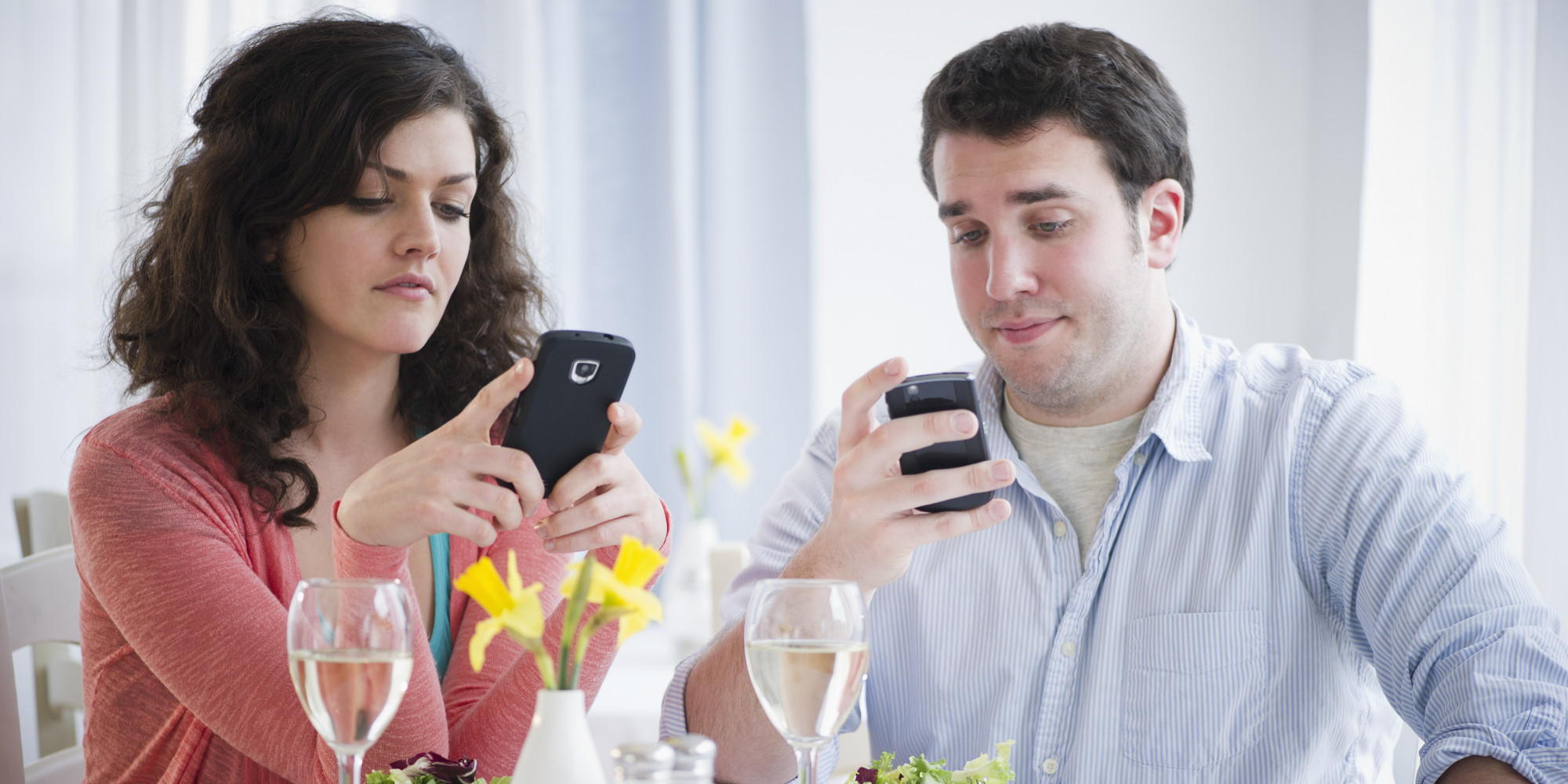 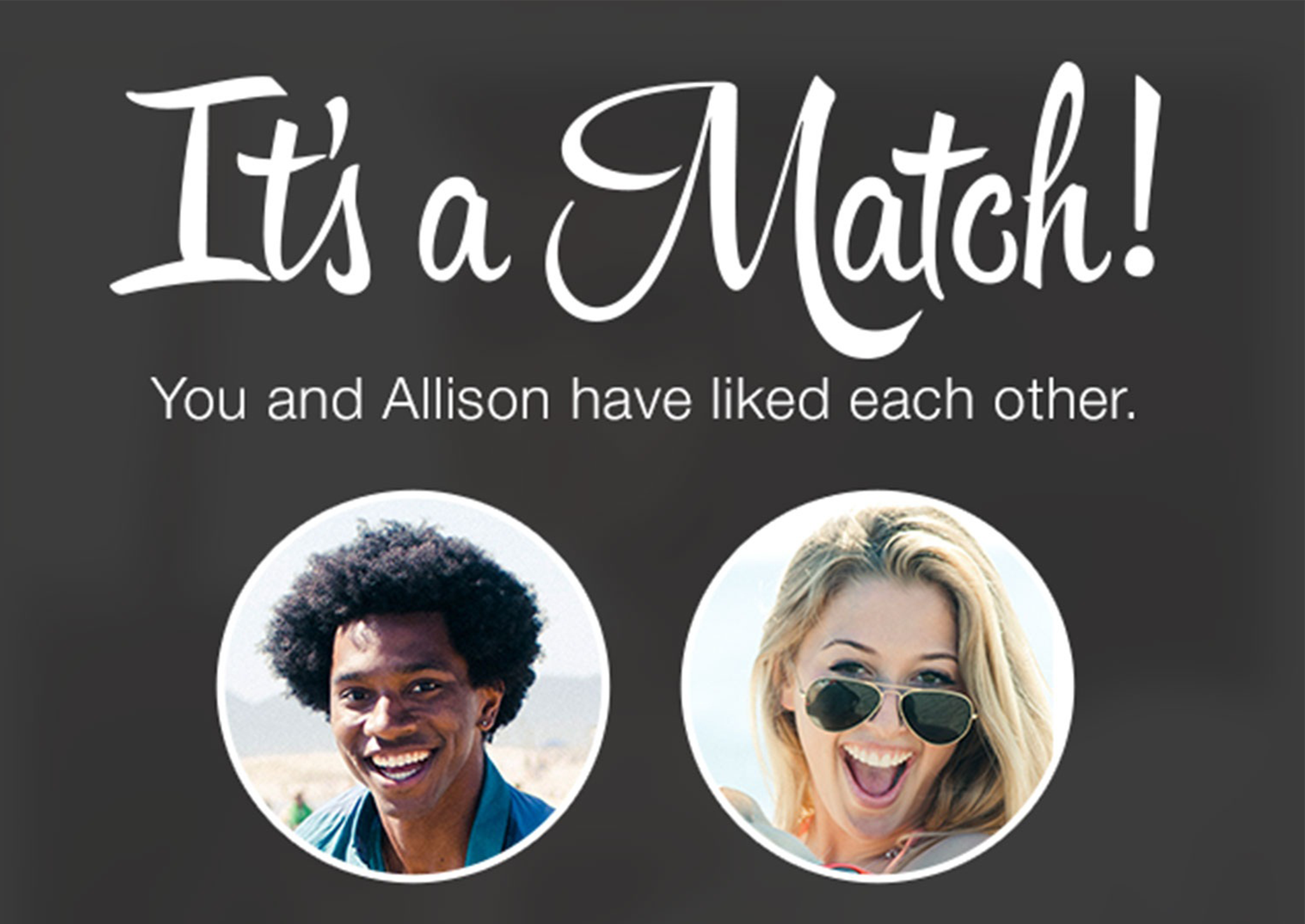 Structuring the Process
1st Date – Relationship and chemistry 
2nd Date – Professional background & Ideation 
3rd Date – Project presentation (**2 founders adding 1)
4th Date – Matching expectations – Deal Breakers list + Principles + Characteristics. 
“Weekend Trip” – Determine a trail time for working together
5th Date – Tying the knot – Processing Weekend trip & conclusions
Characteristics of Unstoppable Teams
Characteristics
Observation 1 (Foundation):
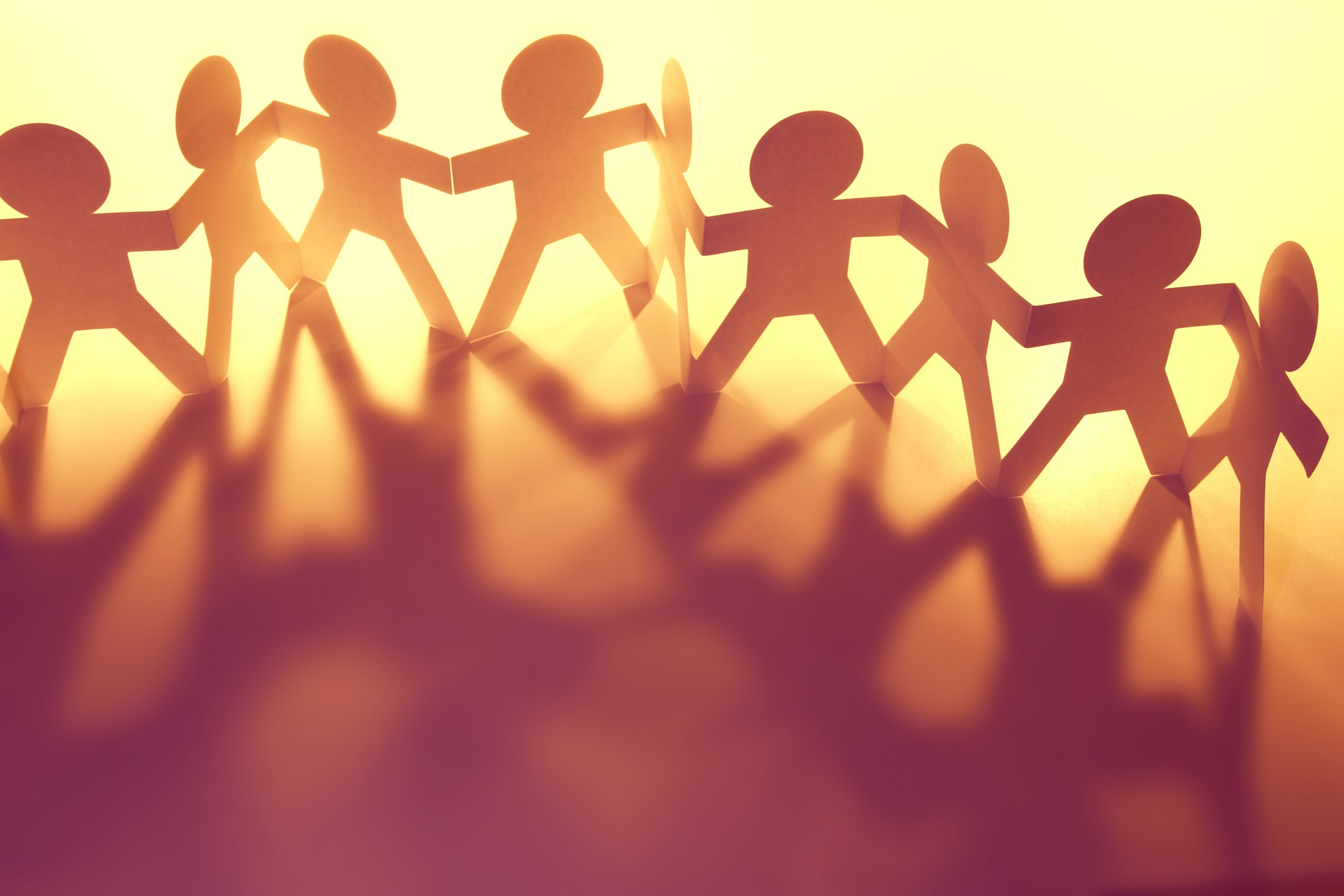 Ideas       Vs.     Relationships
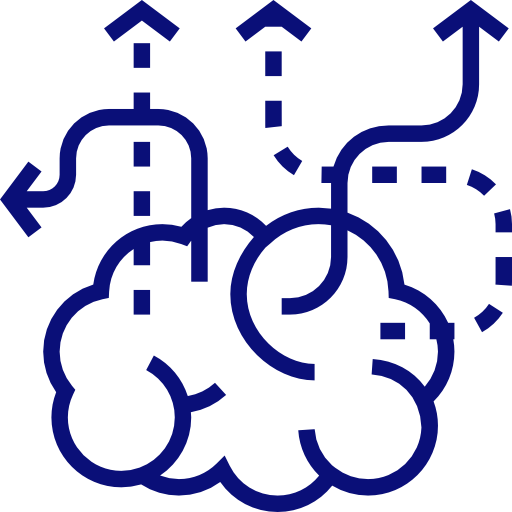 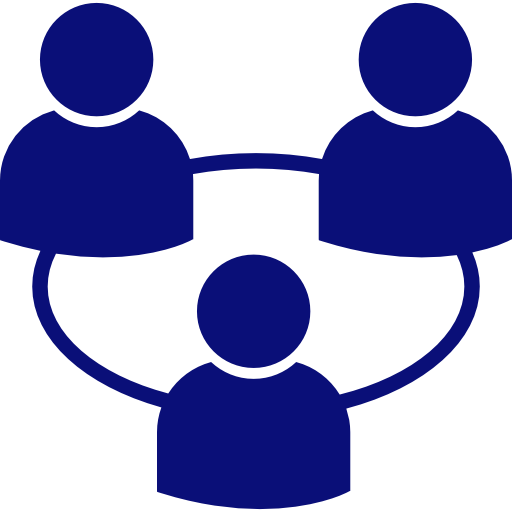 Characteristics
Observation 2 (Founder-Problem-Fit):
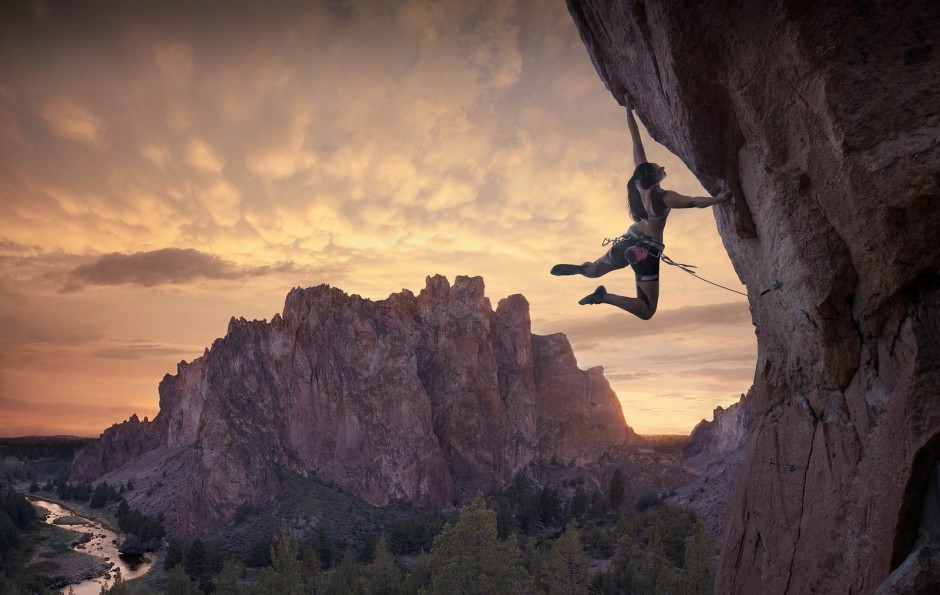 Skillset      &      Motivation
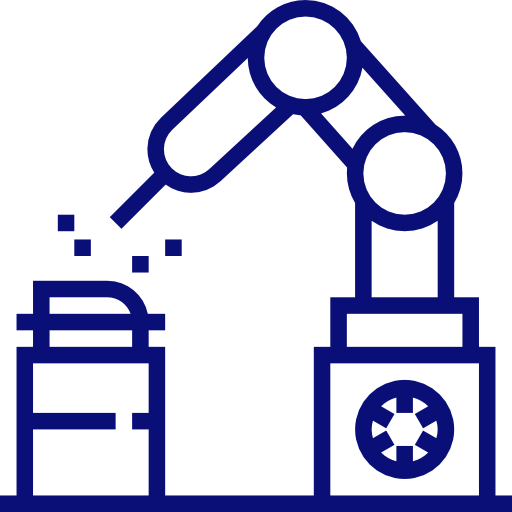 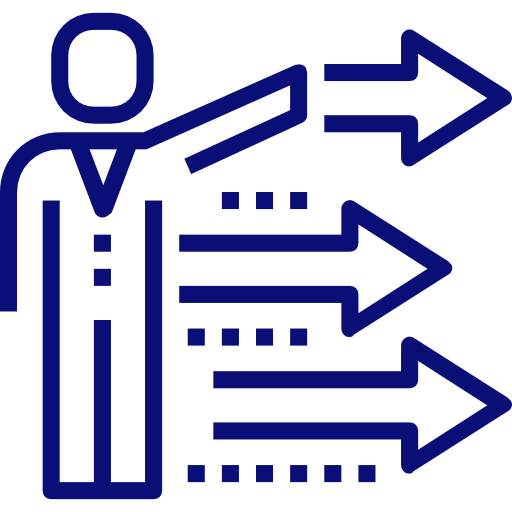 Characteristics
Observation 3 (Emotional Management):
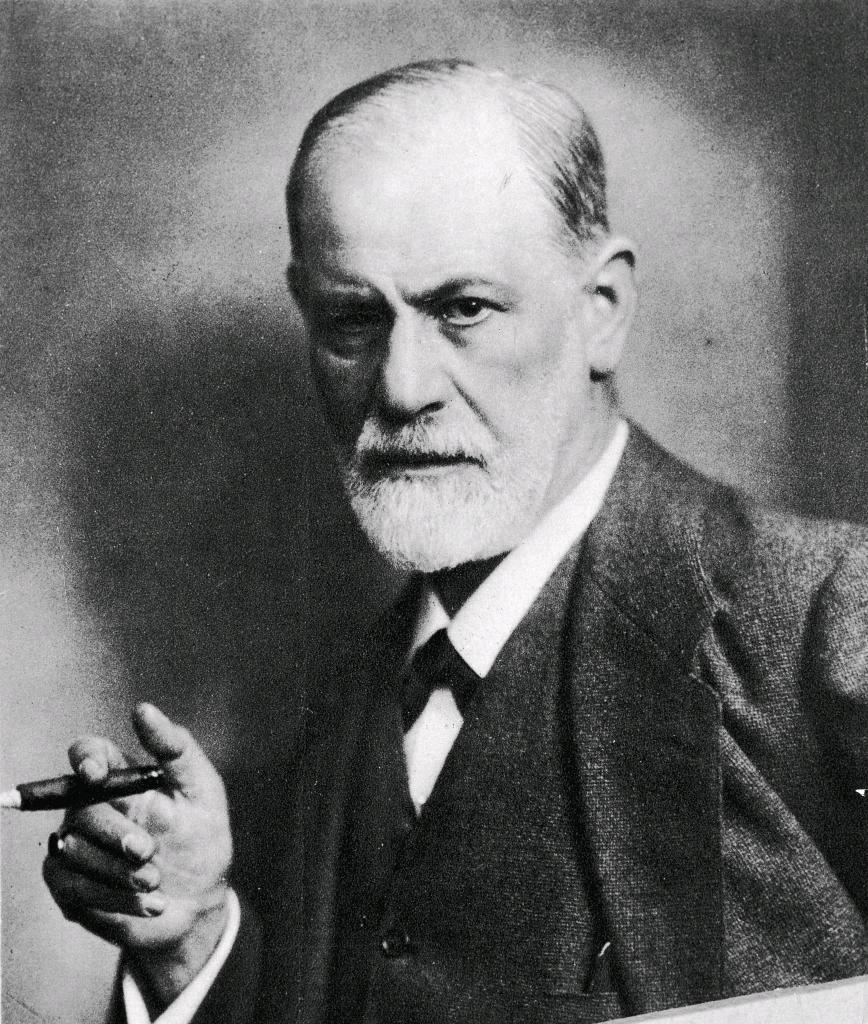 Ego – Two Dimensions
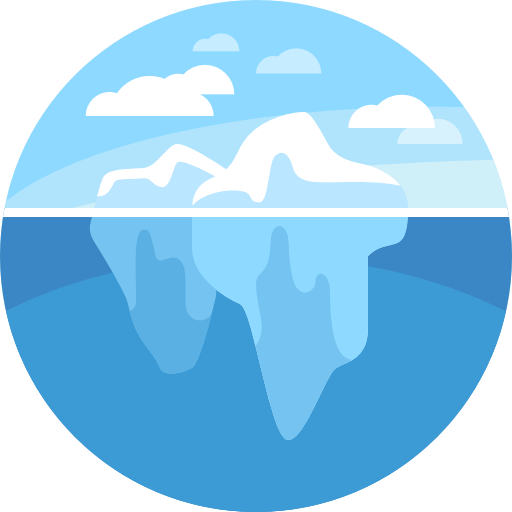 Characteristics
Observation 4 (Communication):
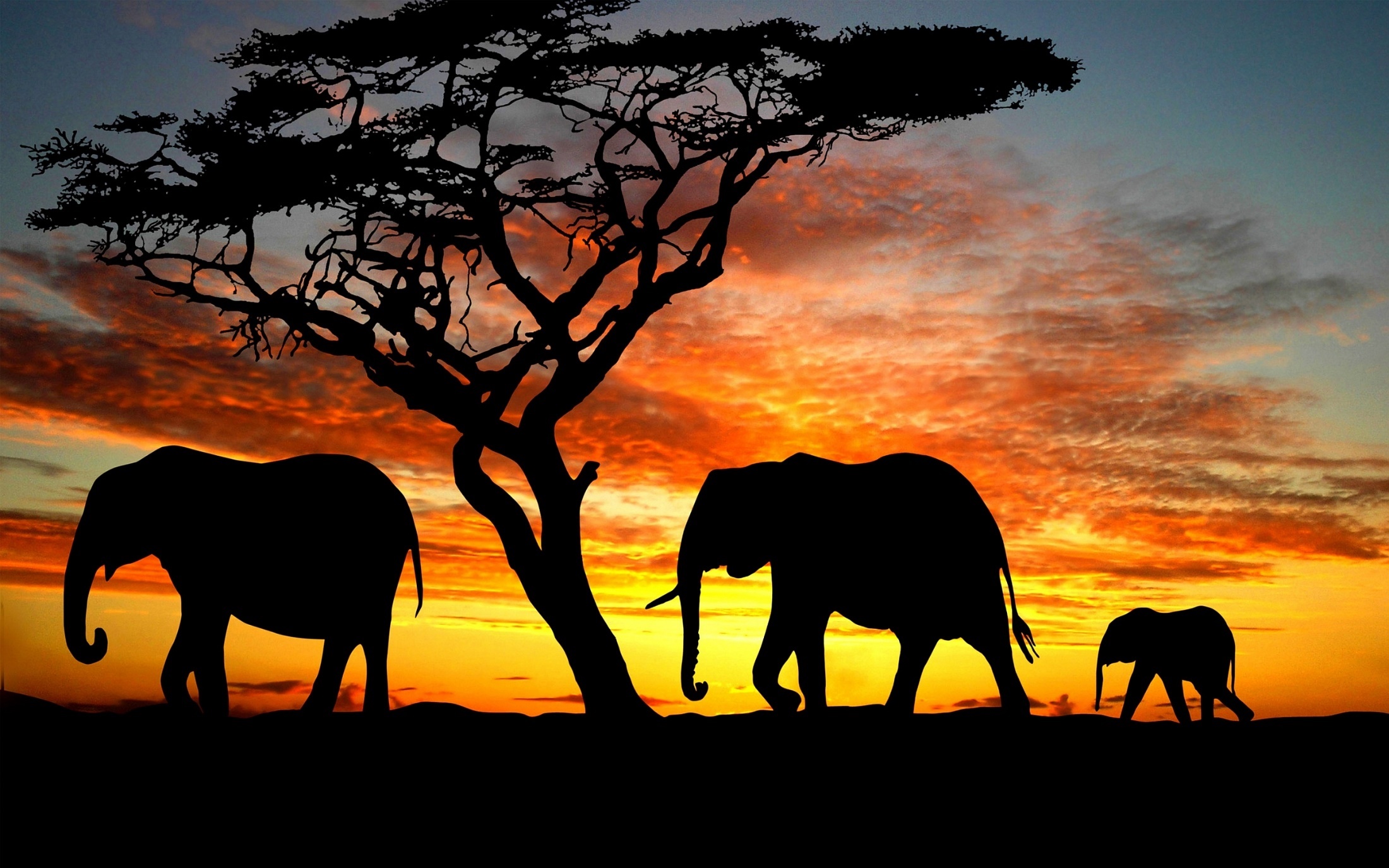 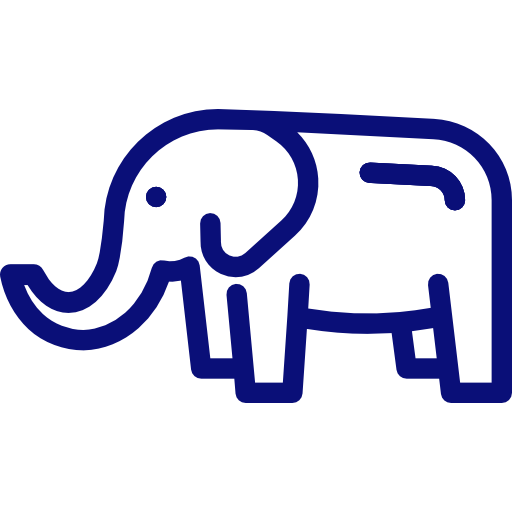 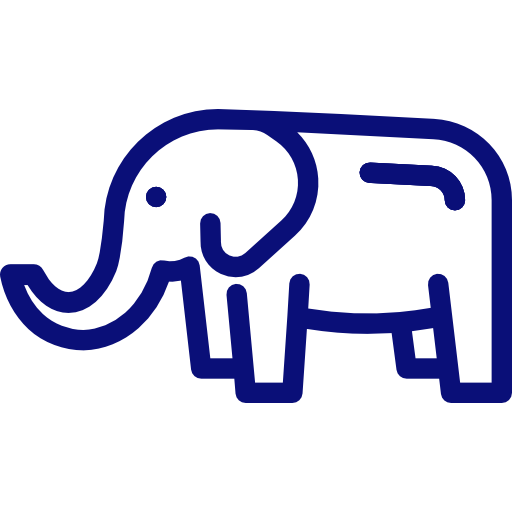 Elephants
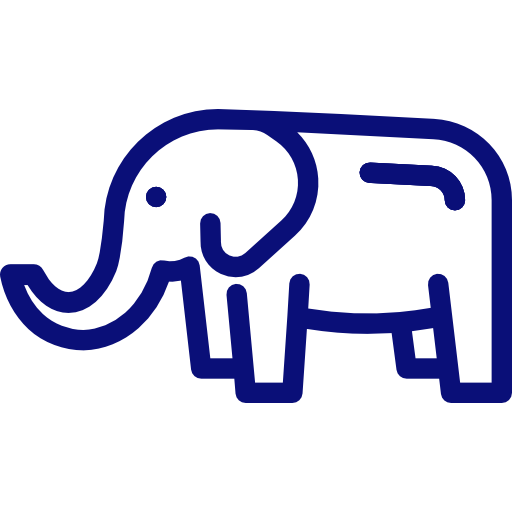 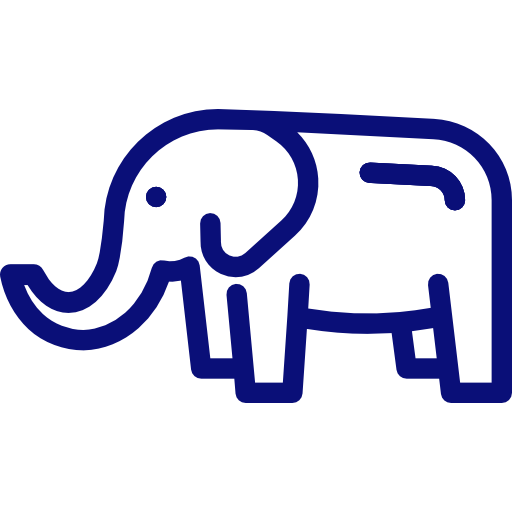 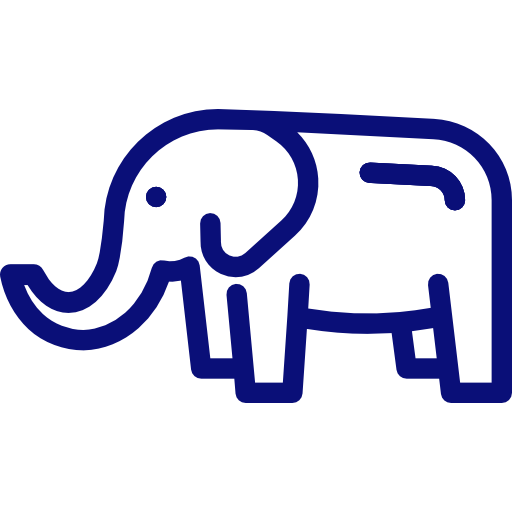 Characteristics
Observation 5 (Values):
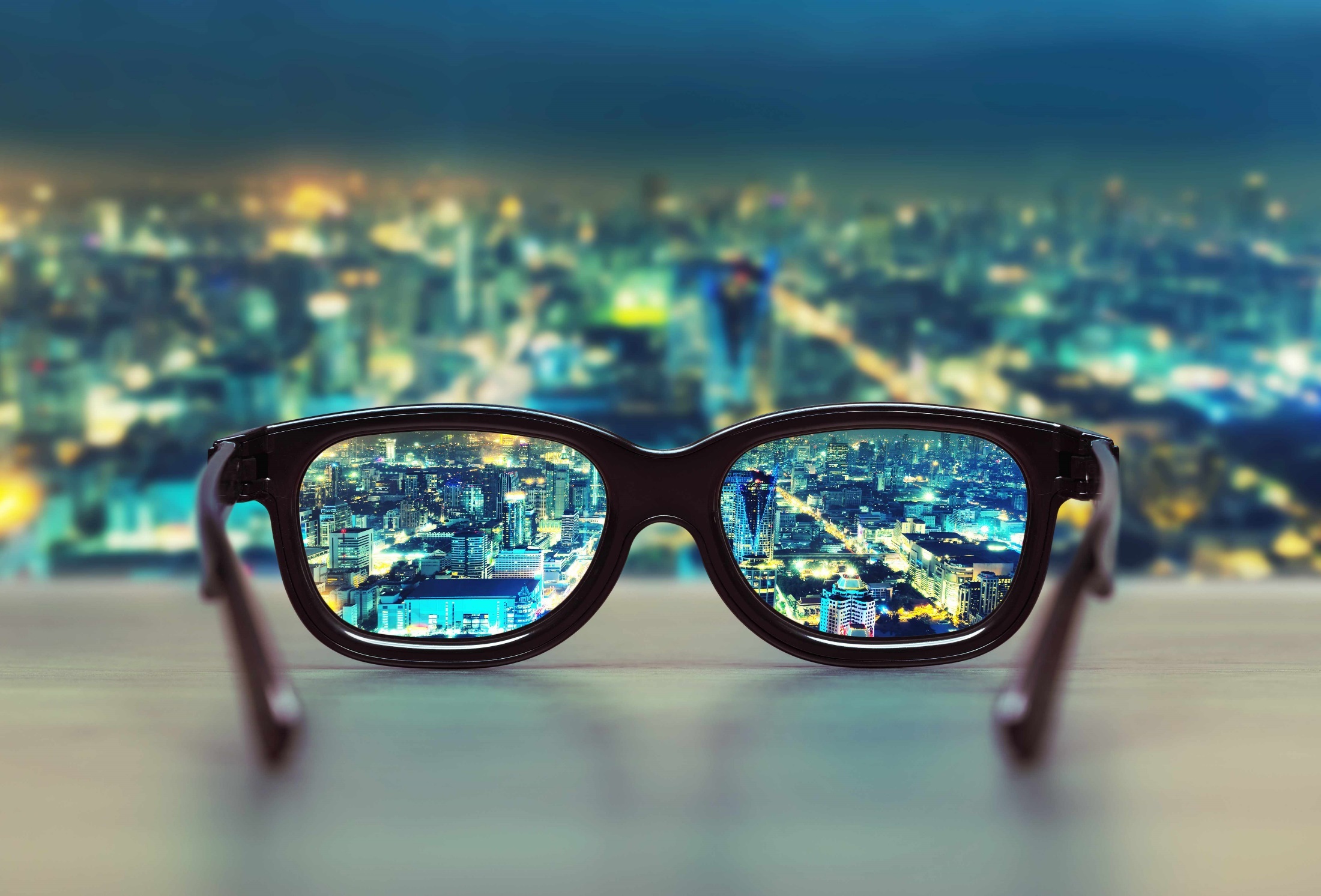 Vision    &    Context
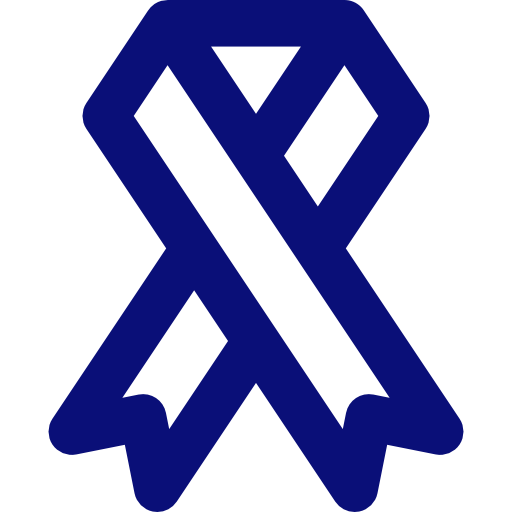 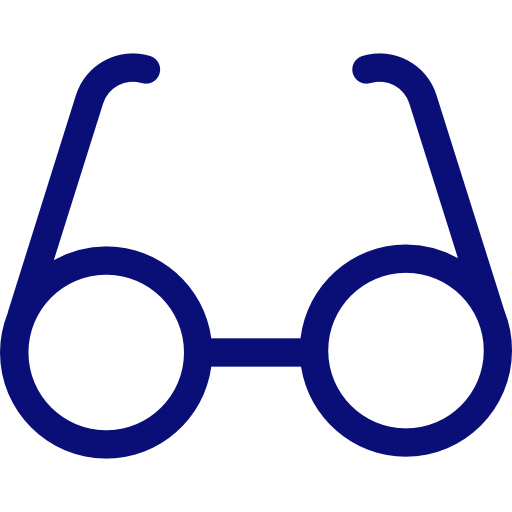 Characteristics
Observation 6 (Direction):
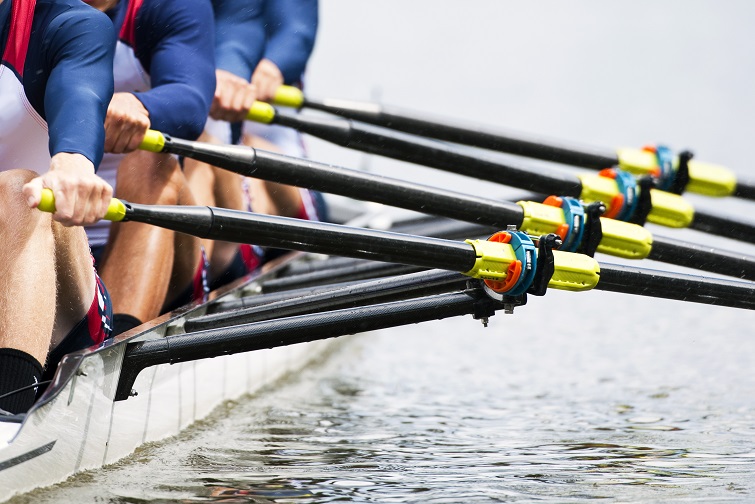 Messaging Alignment
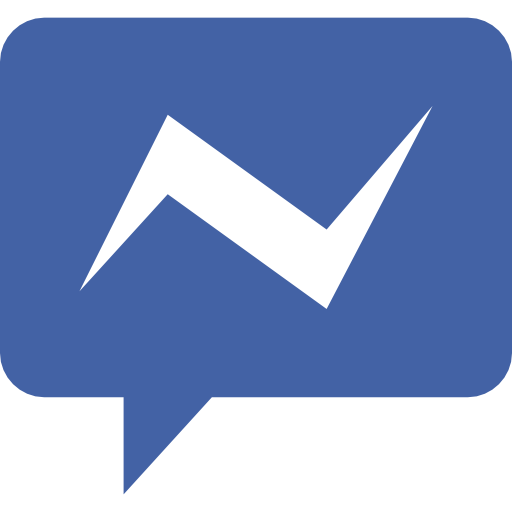 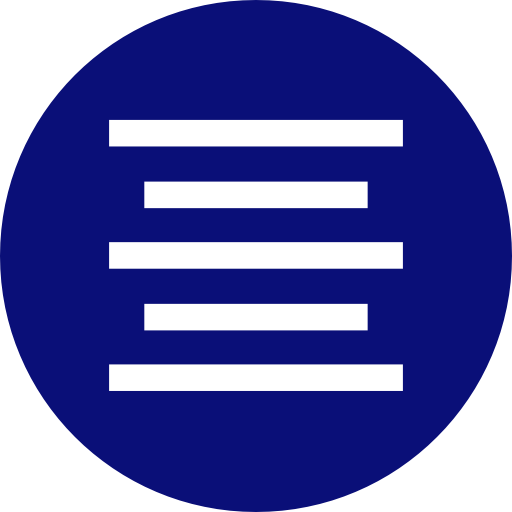 Characteristics
Observation 7 (No B.S):
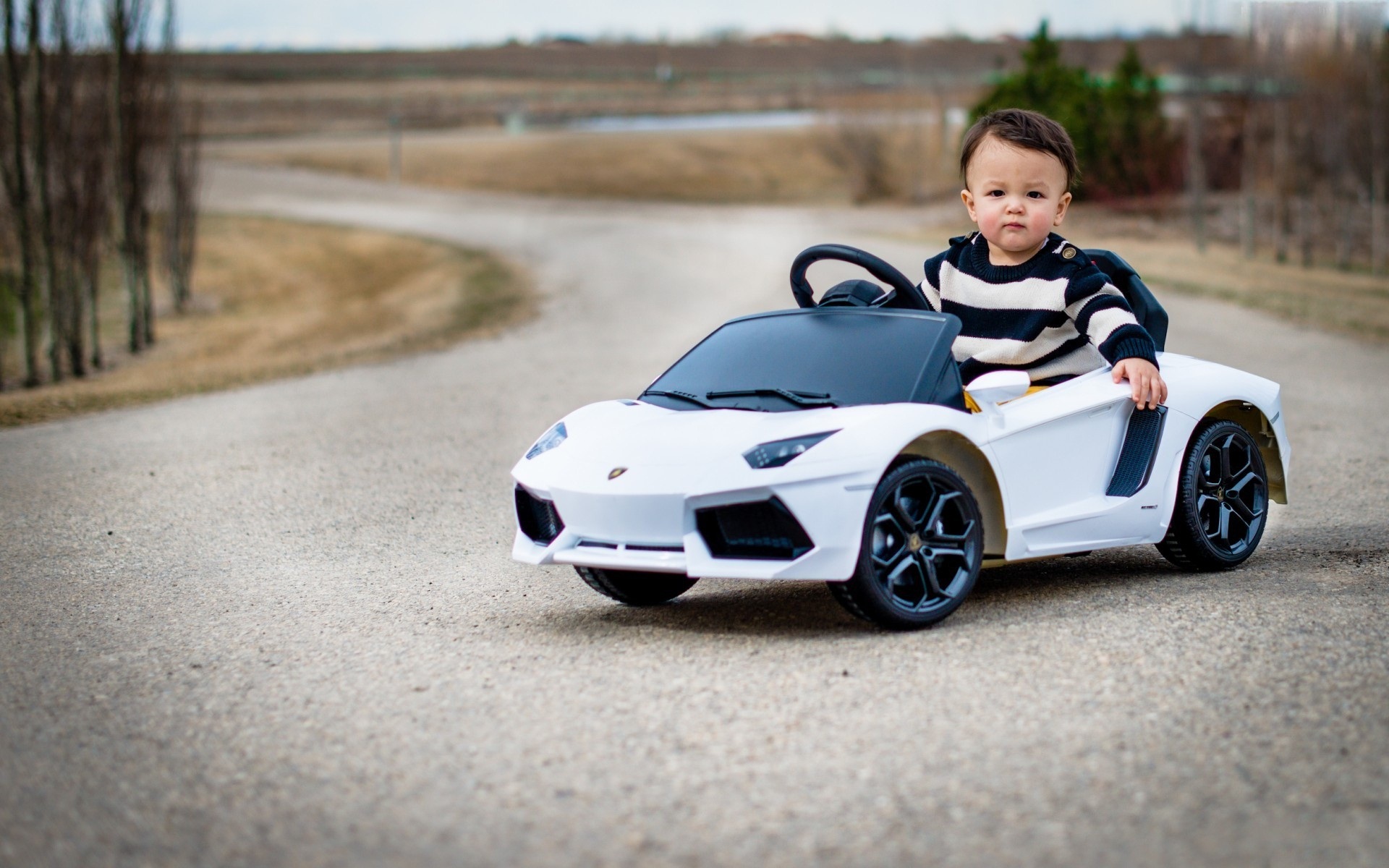 Speed    &    Focus
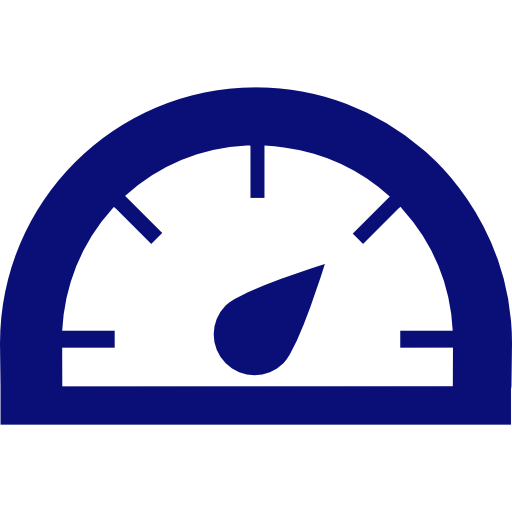 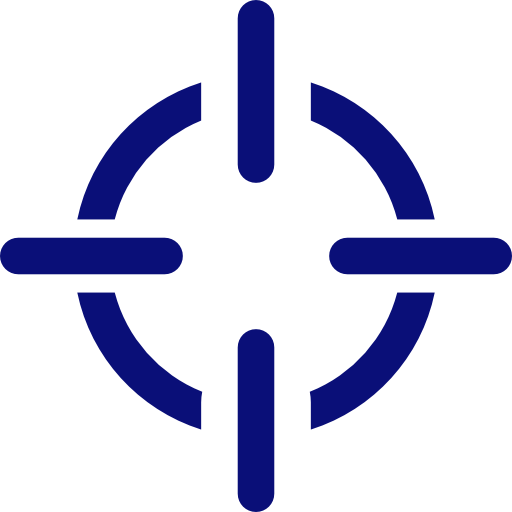 Characteristics Summary:
Ideas Vs. Relationships
Skillset & Motivation
Two levels of Ego
Elephants
Vision & Context
Messaging & Alignment
Speed & Focus
Key Principles of Unstoppable Founders
Principles
Accountability
“When it comes to privacy and accountability, people always demand the former for themselves and the latter for everyone else.”
- David Brin, Sci-Fi Author.
It cannot be shared!
Principles
(professional)Integrity
“Integrity is the essence of everything successful.”
- Buckminster Fuller, Famous American Architect
There is never too much of it
Principles
Relationships Background
“It’s not you, it’s me!”
- Seinfeld, Funny Guy
Nothing is personal
Principles
Completion
“Just do your job.”
(Even the part you’d rather not to)
- Every movie. Ever
Don’t leave loose ends
Principles
Why - Context
“I’d sell my soul for a good cause”
- Hugh Jackman
Remember your ‘why’ at all times.  
Remind others too.
Principles:
AccountabilityIntegrityRelationship BackgroundCompletionWhy - Context
Introducing ‘PTs’ (personal talks)
Let’s do one now 
Brainstorm your top “interview” questions you would like to pose to a potential co-founder. Ask them. Reflect on the answers you got and if they have achieved their goals. 

Take 20 minutes and ‘PT’ with one another.
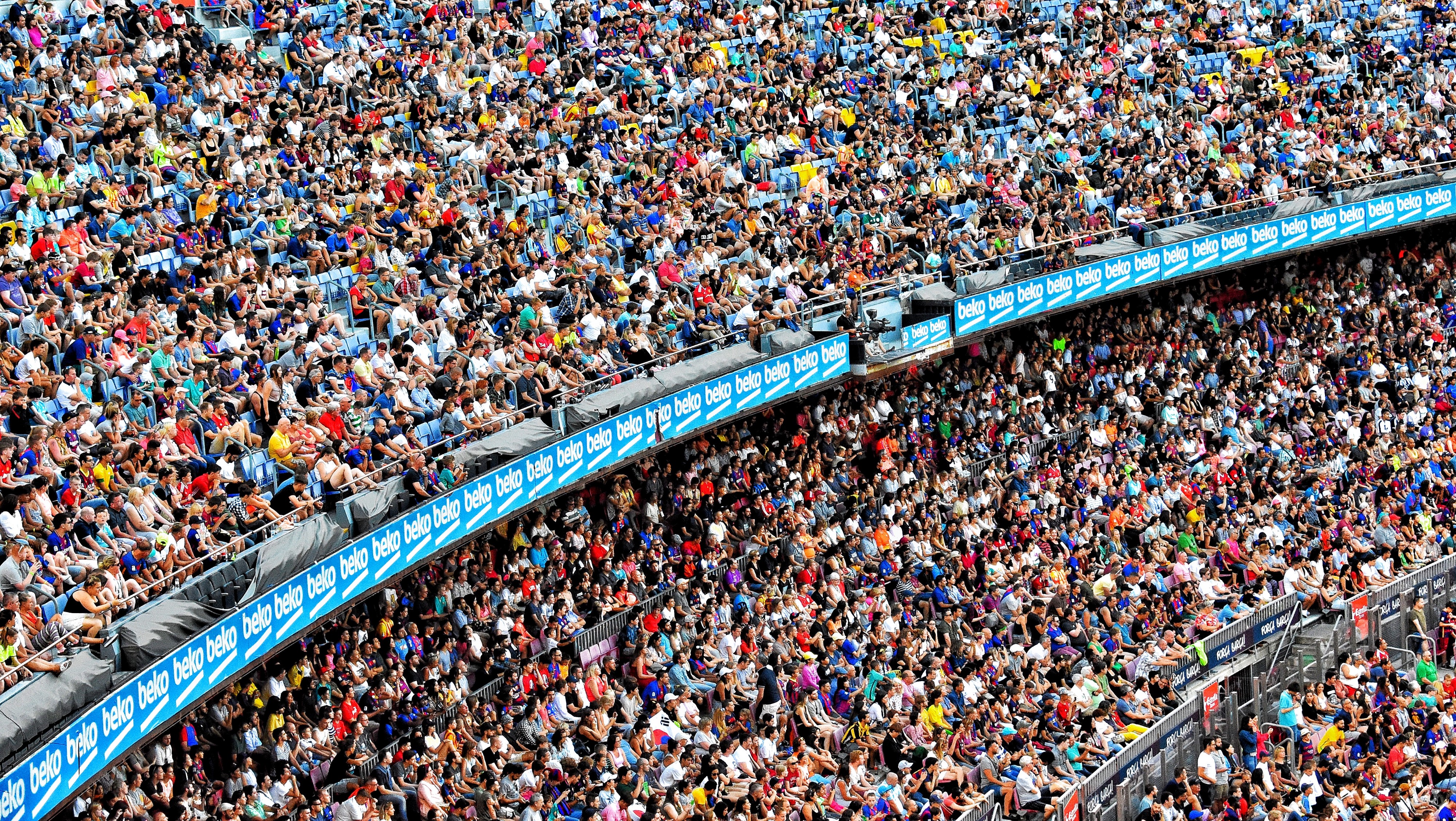 Building Our Support Network of Advisors & Fans
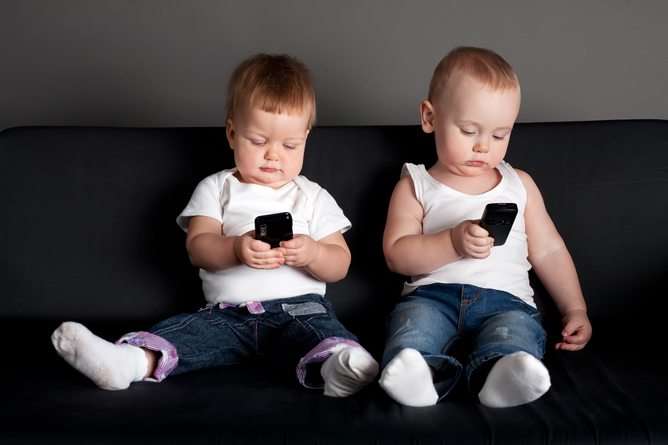 The main principle:
H2H
Human to Human Approach
First Step: Relationship Goals :
Where am I in venture stage and what are my current objectives?

How can my network help? Who are the people I need to further advance?

What is the ‘ask’ from these people?
Case – Venture Founder
Where am I in venture stage and what are my current objectives?
I’m trying to raise money for my venture
Problem exploration in Industry [insert name]

How can my network help? Who are the people I need to further advance?
Investors // People who can introduce
Potential customer // People who can introduce

What is the ‘ask’ from these people?
Introduction (if not direct)’
Their opinion / Expertise (direct)
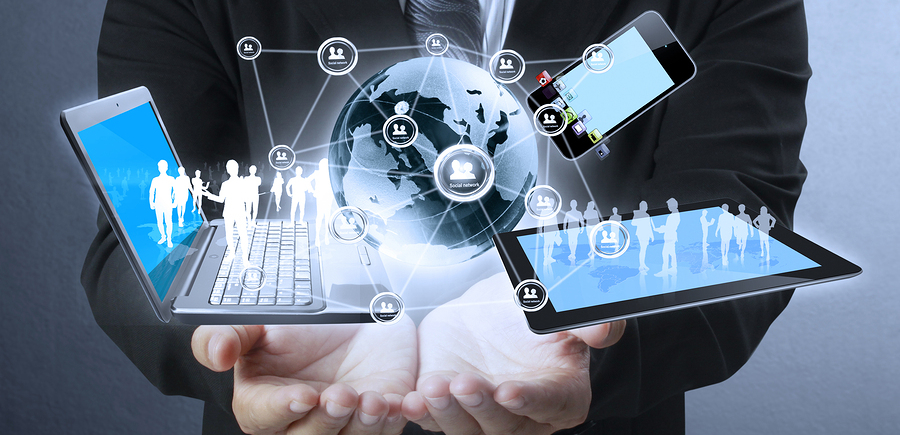 Mapping Channels & Opportunities for building
The Network
“The best time to build relationships is when you least need them”
Mapping Channels & Opportunities for building
The Network
Myths & Norms
Things you should really know
How to Start?
Ready, set, go!
Management
Cause’ it’s just too much
Extroverts
Quantity
Matters
4 Myths
Small Talk?
It’s Fake
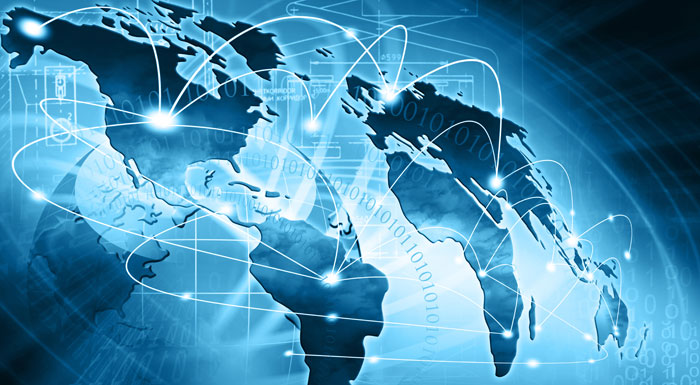 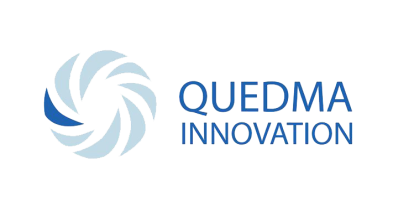 The “Norms”
Attention
Remember
Quality
Give (a lot!)
Relationships
A small pond
NAME! 
Anything family related
Health related
Big career / business pointers
How to Start?
Defining objectives (done!)
Mapping Initial assets
Low Hanging Fruit
Approaching (next part)
Mapping Channels & Opportunities
Practice - How to Start?
Define objective:
Get introductions to 10 potential clients / VCs
Mapping initial assets locations:
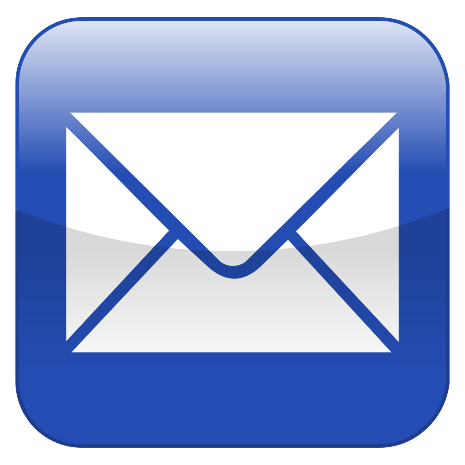 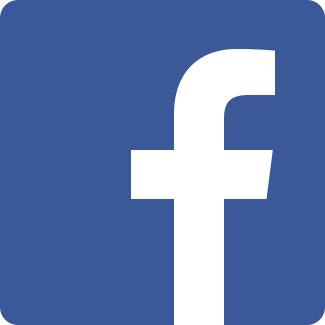 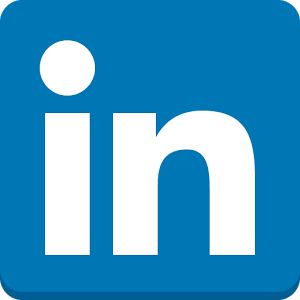 Prioritizing based on “low hanging fruit”
Mapping Channels & Opportunities
Managing The Network:
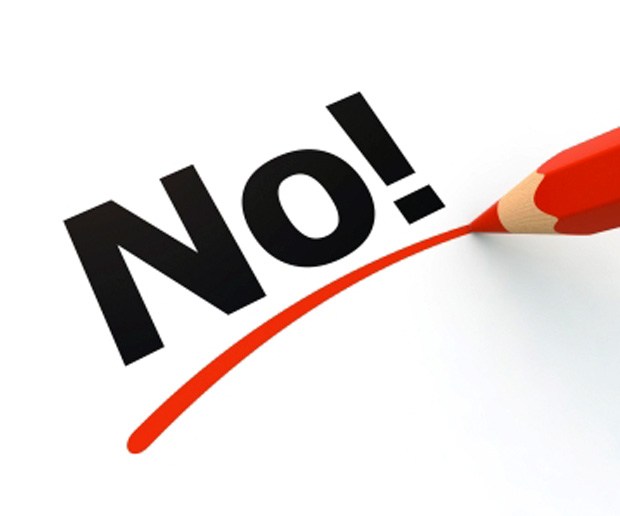 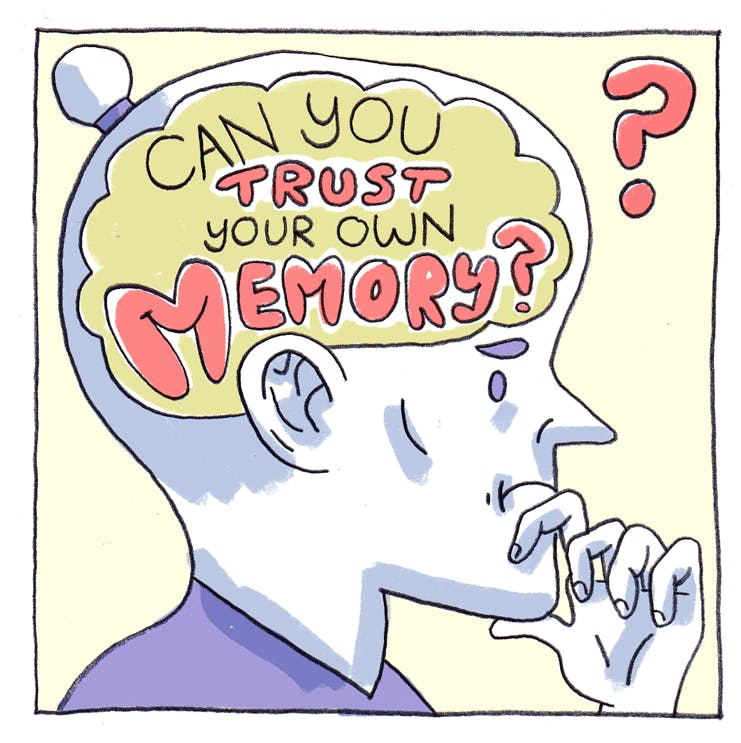 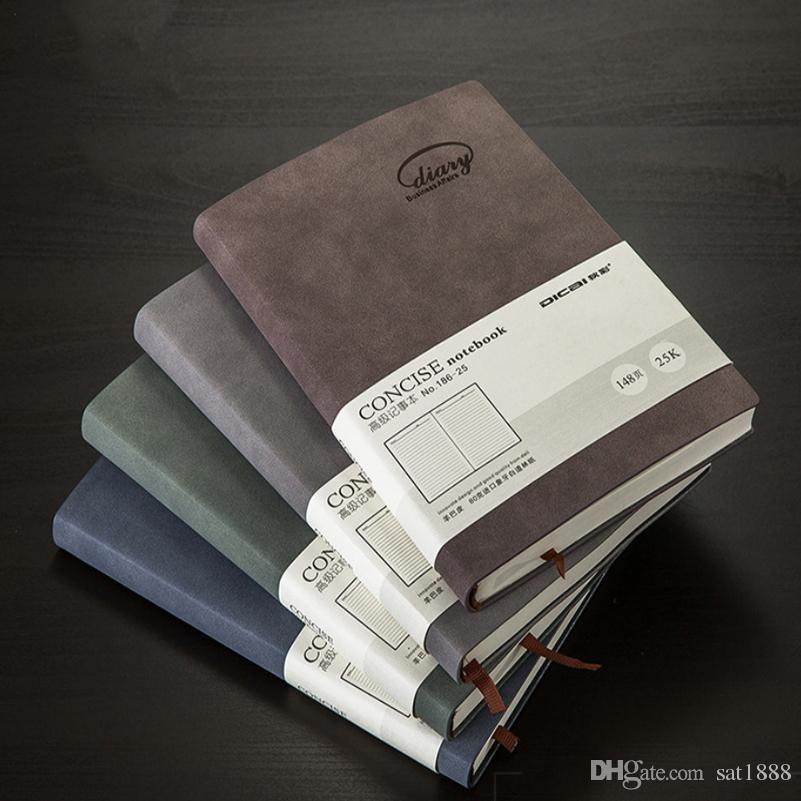 Mapping Channels & Opportunities
Managing The Network:
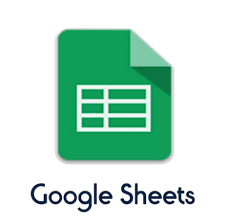 CRM
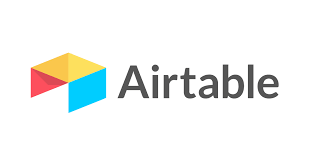 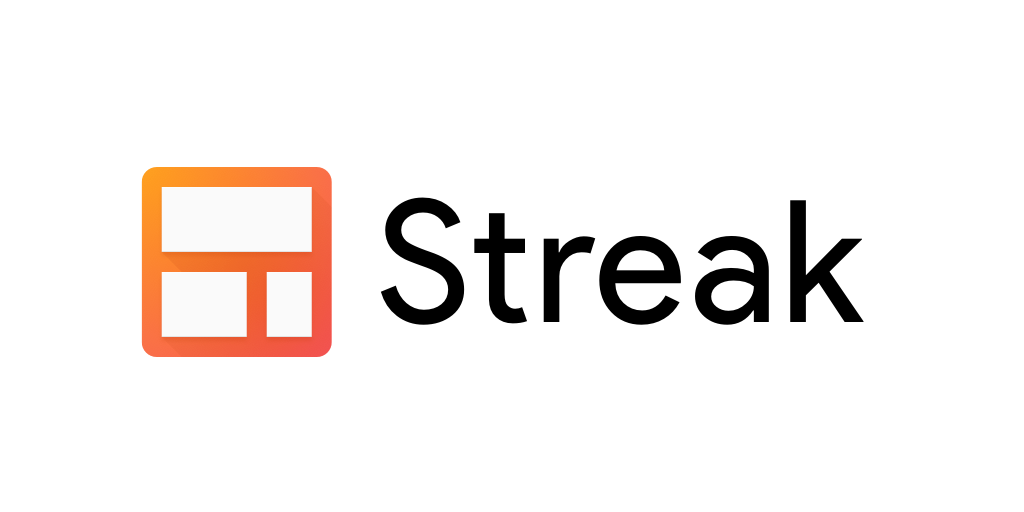 E-Mail Addons
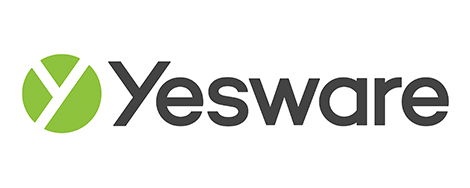 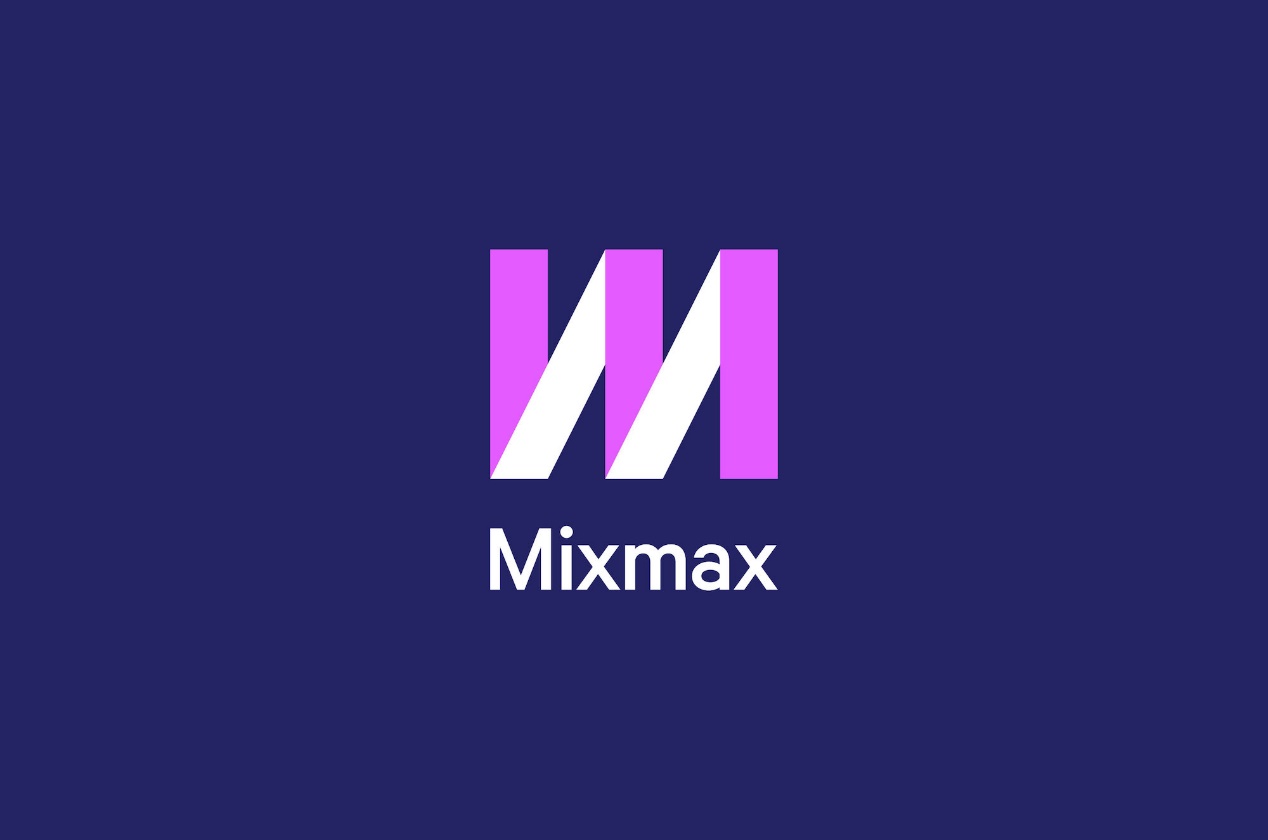 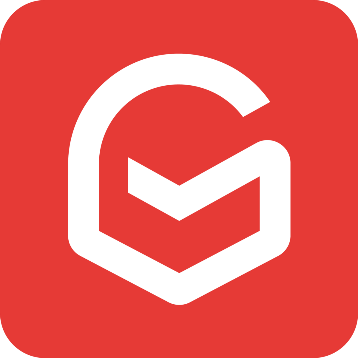 Gmelius
Calendar
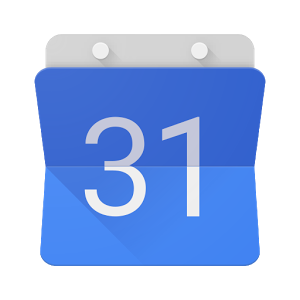 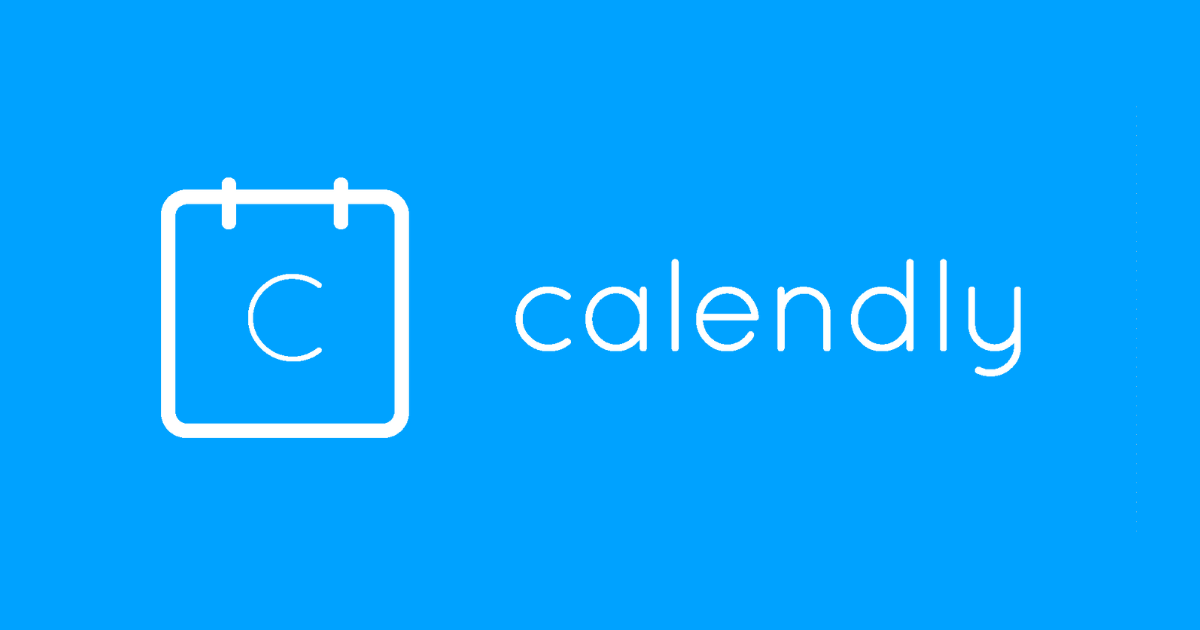 ‘Available’ 
(On Product Hunt)
My use cases:
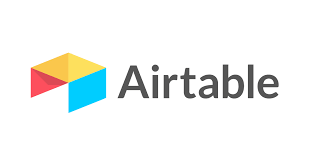 - Managing holistic DBs of contacts.
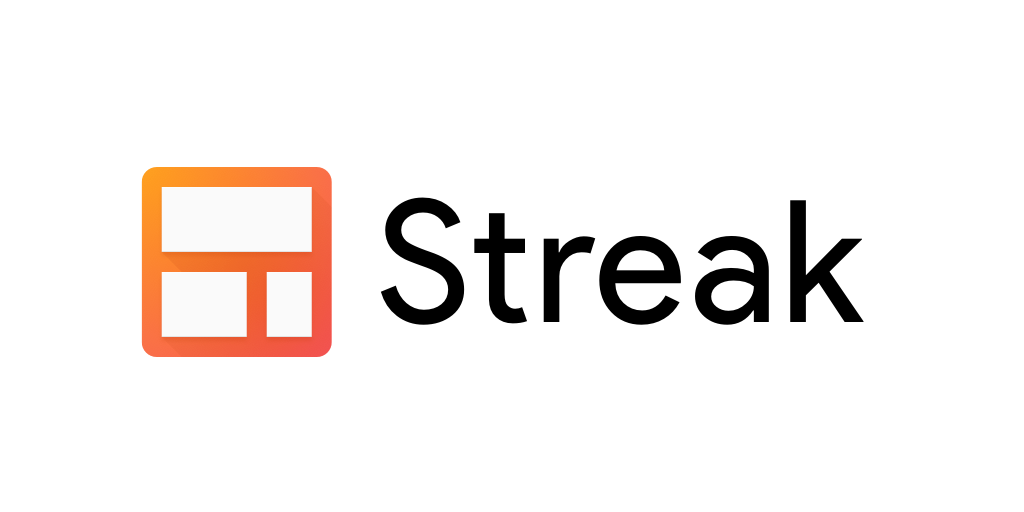 - Pipeline visibility
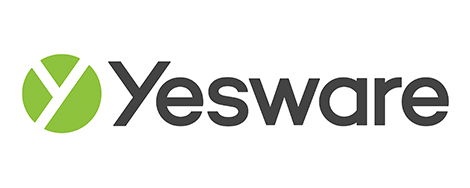 - Automatic reminders, templates, MM
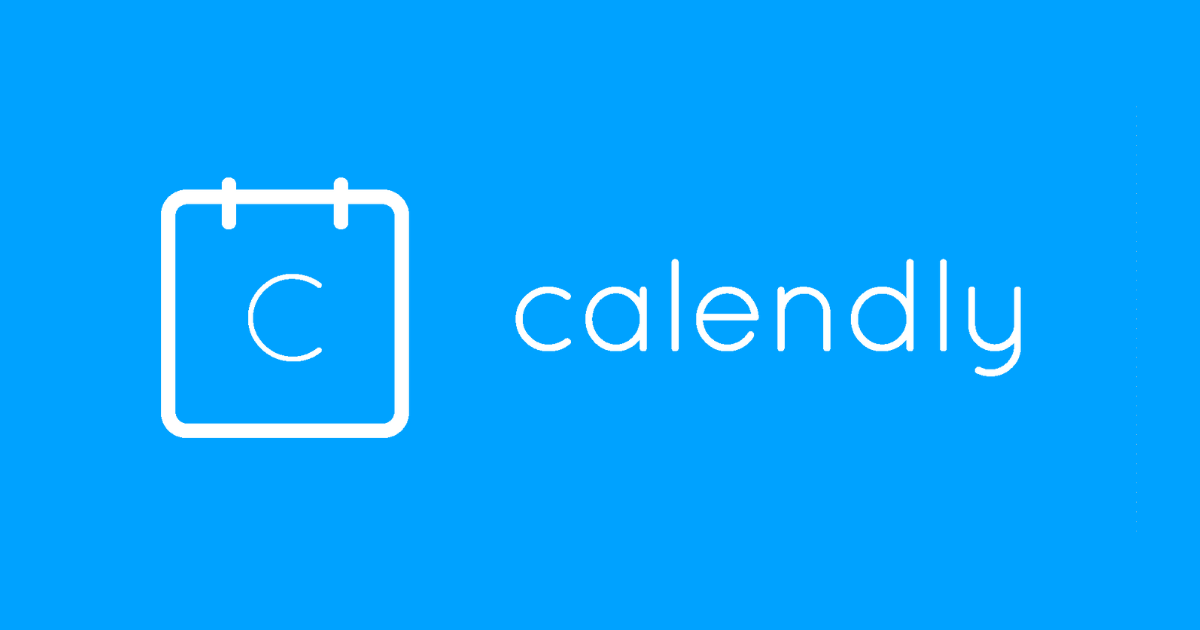 - Booking at scale.
‘Available’ 
(On Product Hunt)
- Concierge booking.
Example CRM
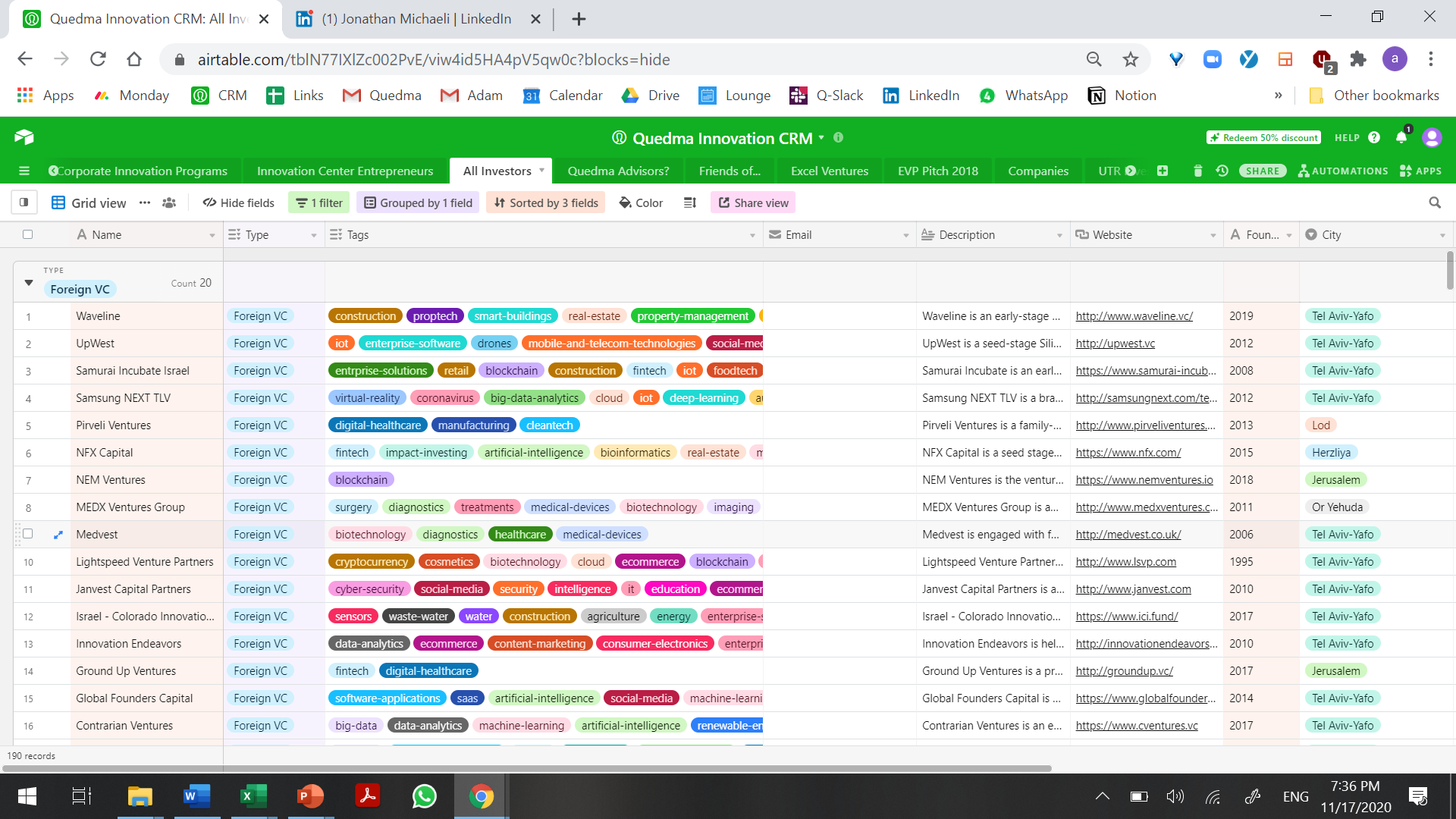 Choosing an Advisors Board
Choosing an Advisors Board
Has access to customers / funding / regulation.
Experienced and challenges you to grow.
Build your credibility and boosts your tech.
Things to look for:
Is interested in an equity stake (skin-in-the-game).
Truly adds value and the framework of work is defined. 
Has a good reputation and experience in your specific field of work. 
Can go with you a long way and not relevant just for the early stages (global reach / brand / network / knowledge).
Exercise: Setting up our network
Define 2-3 objectives.
Map relevant 10 contacts from your networks. 
Create a CRM. 
Define relevant fields and input individuals you have allocated and how you can engage with them.
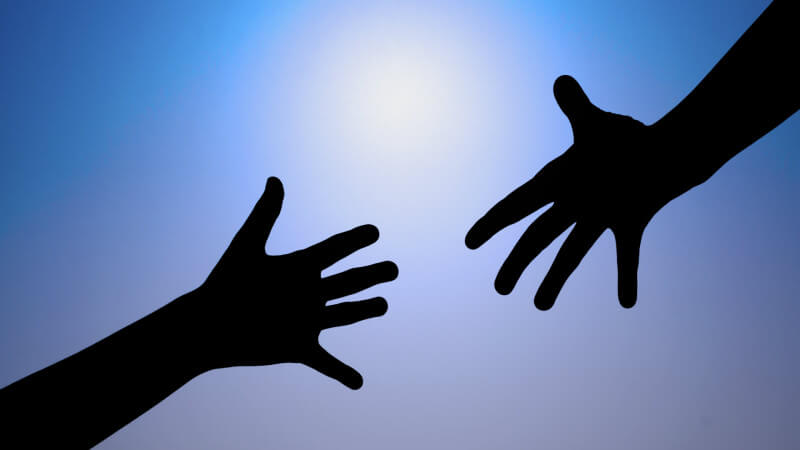 Engaging & Outreach to Maximize Value
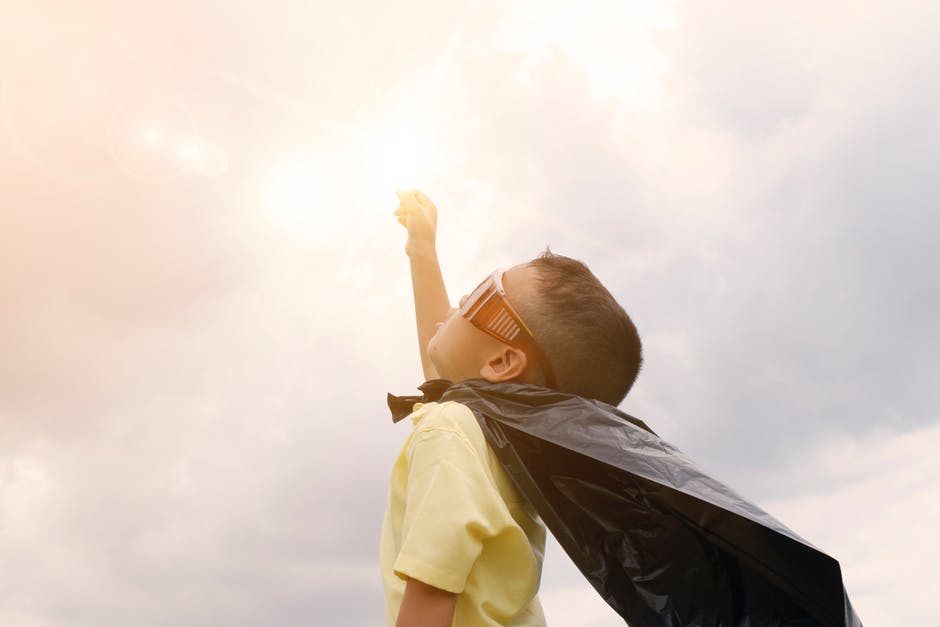 What is an entrepreneur’s most important skill?
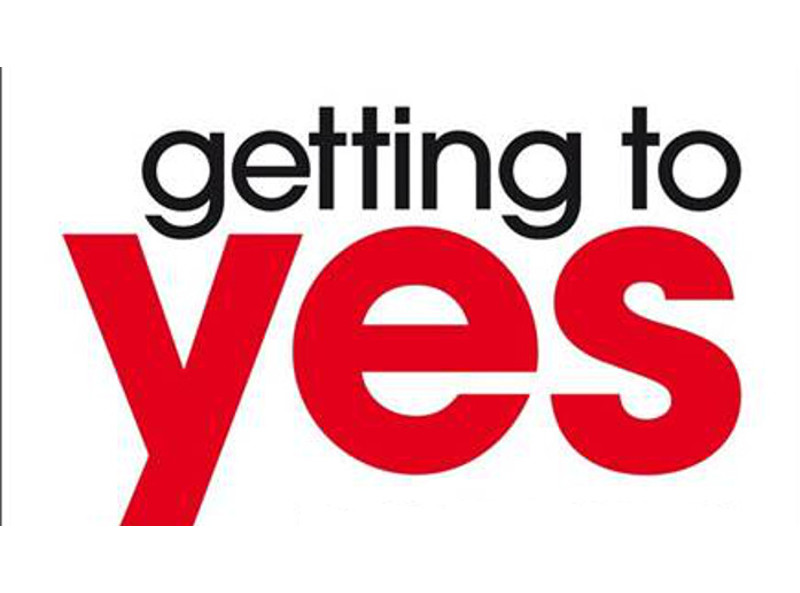 Best practices for
Managing meetings.
Managing relationships.
Making the most of your network.
1. Managing Meetings
Before the meeting
Homework:

Background (how can X help)
Motivations (why would X help)
Outcome (what do we want from X + action item + how do we want X to feel/think/remember)
Plan (how do we get X to ‘Outcome’)
Homework
Background
Source
CV
Mapping Motivation
Personal
Organizational
Similarities
Professional
Personal
Execution:
Meeting Agenda
A must?
Nice to have?
The Goal?
What Will Be Considered Success?
Key Action Item?
Emotional Management:
What are my concerns?
Who will I be in the meeting?
What can prevent success?
How will I ‘leave’ the other side?
During the meeting
Tips

Be likeable
Be memorable
Be a ‘promise’
EQ > IQ
Be good listeners
Emotional management
Context & framing
State your expectations / goals 
Show interest - Write down summary
Purple Cow (selfie, giveaway, question)
What can you do for them?
Be thankful. Be polite. Clean up.
After the meeting
To Do’s

Follow-up email + meeting summary (24h)
Update CRM
Set next interaction reminder
Connect on social networks (depending on relationship)
Example Follow-Up Email
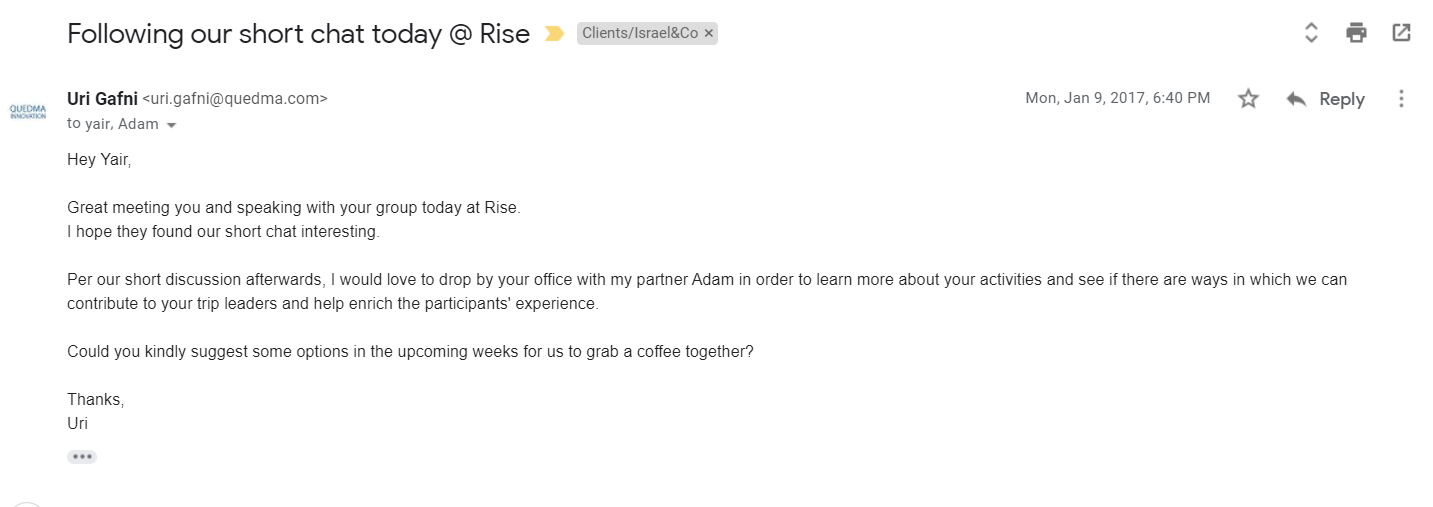 2. Managing Relationships
Managing a meeting is easy 
Managing a relationship is hard
“The best time to build a relationship is when you least need it”
Managing Relationships
To Do’s

Progress updates (weekly/monthly/milestone)
Ask for advice (even when unneeded)
Personal Interest > Professional
Special feeling (personal touch, holidays, gifts, cards)
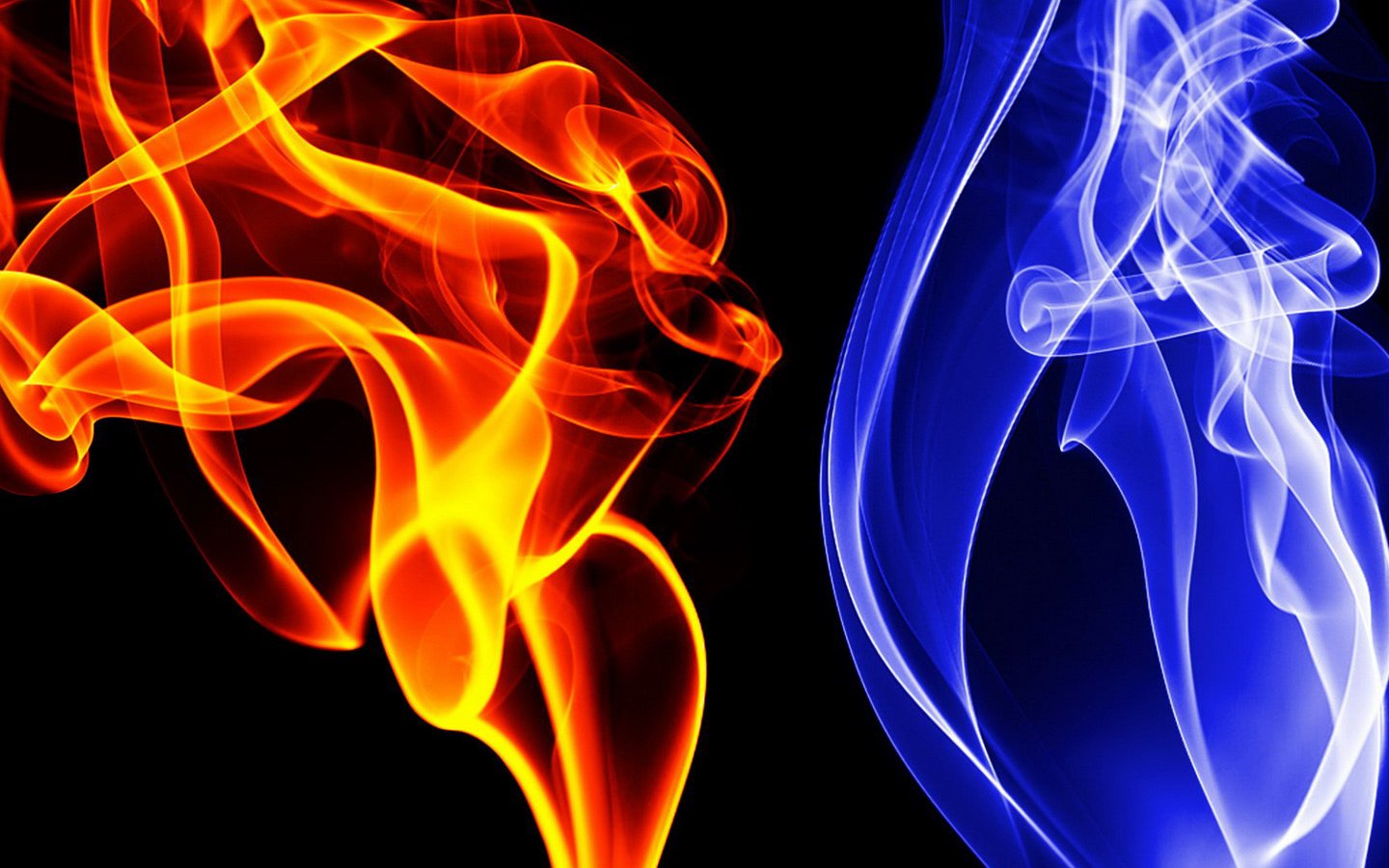 Warm Vs. Cold
Introductions
Tools of the Trade
Intro
Understanding the Relationship
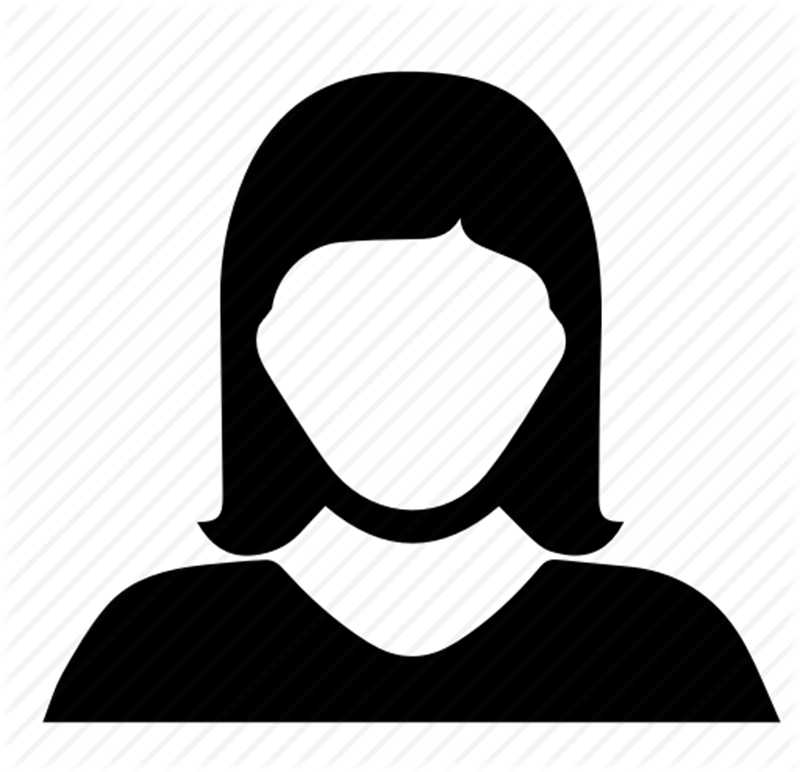 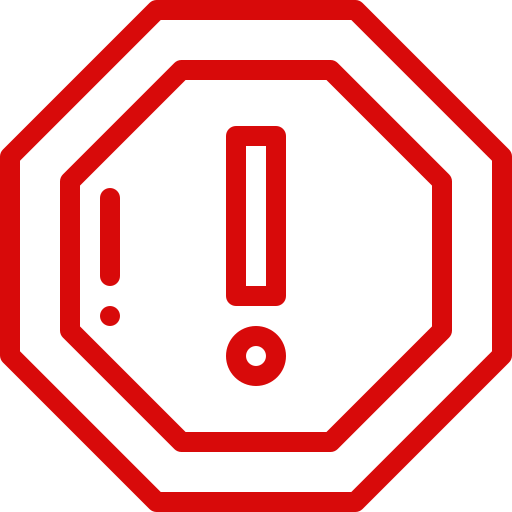 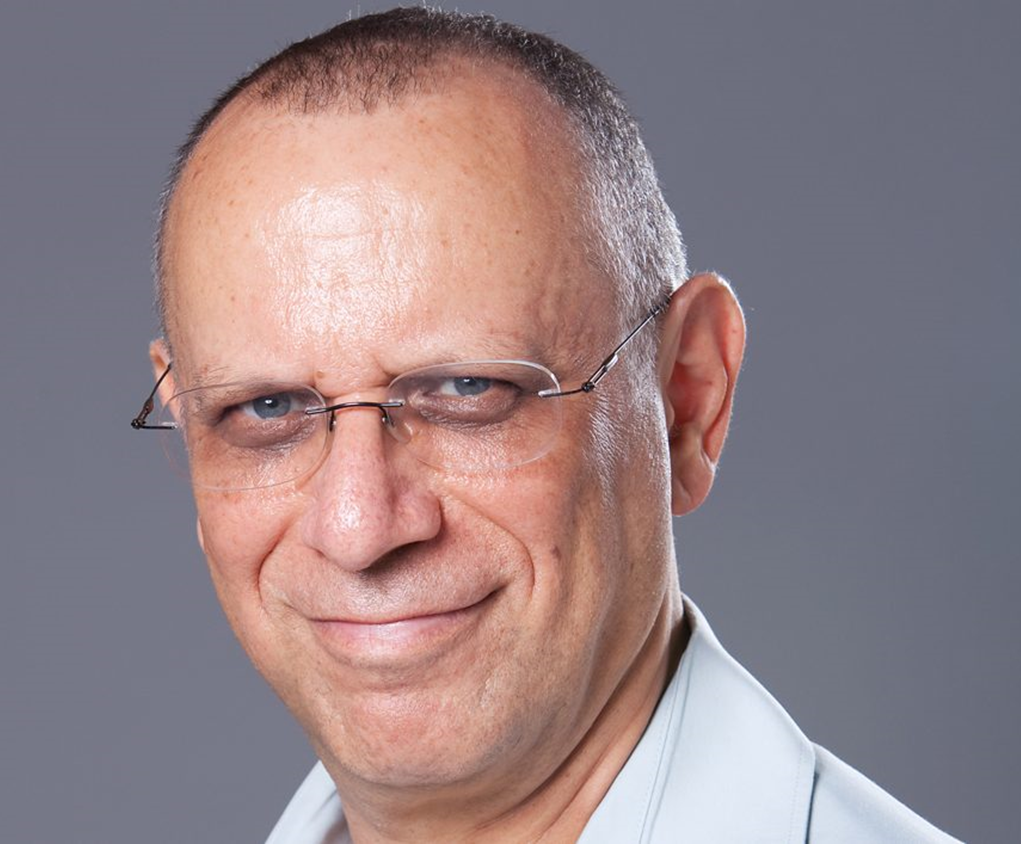 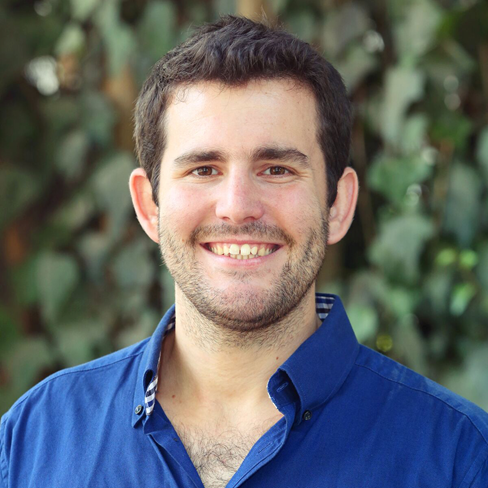 Intro
Walking in Their Shoes
Answer Fast!
Be a pro
Make it easy for friend
Consider your introducer
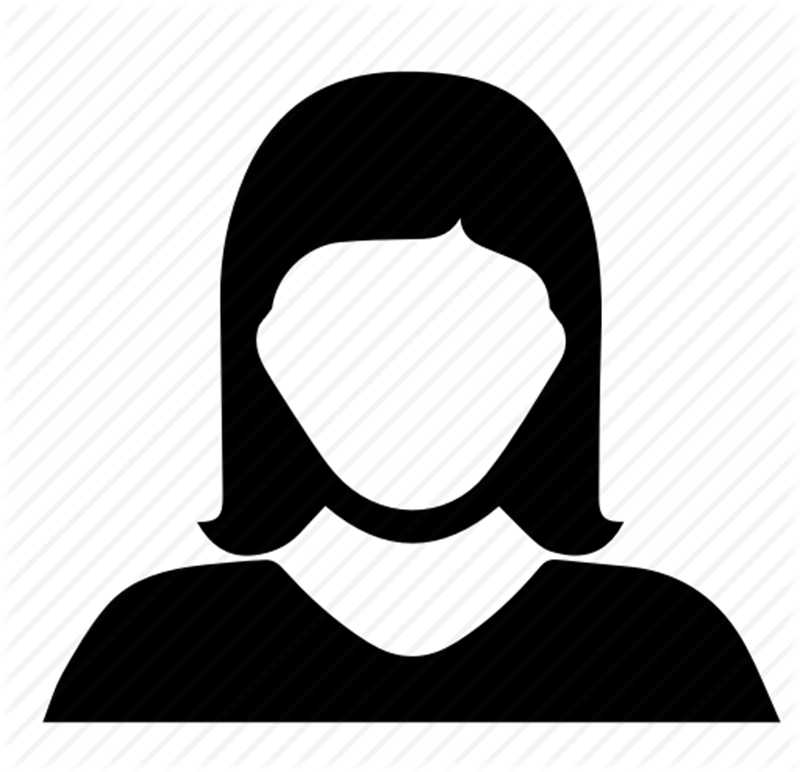 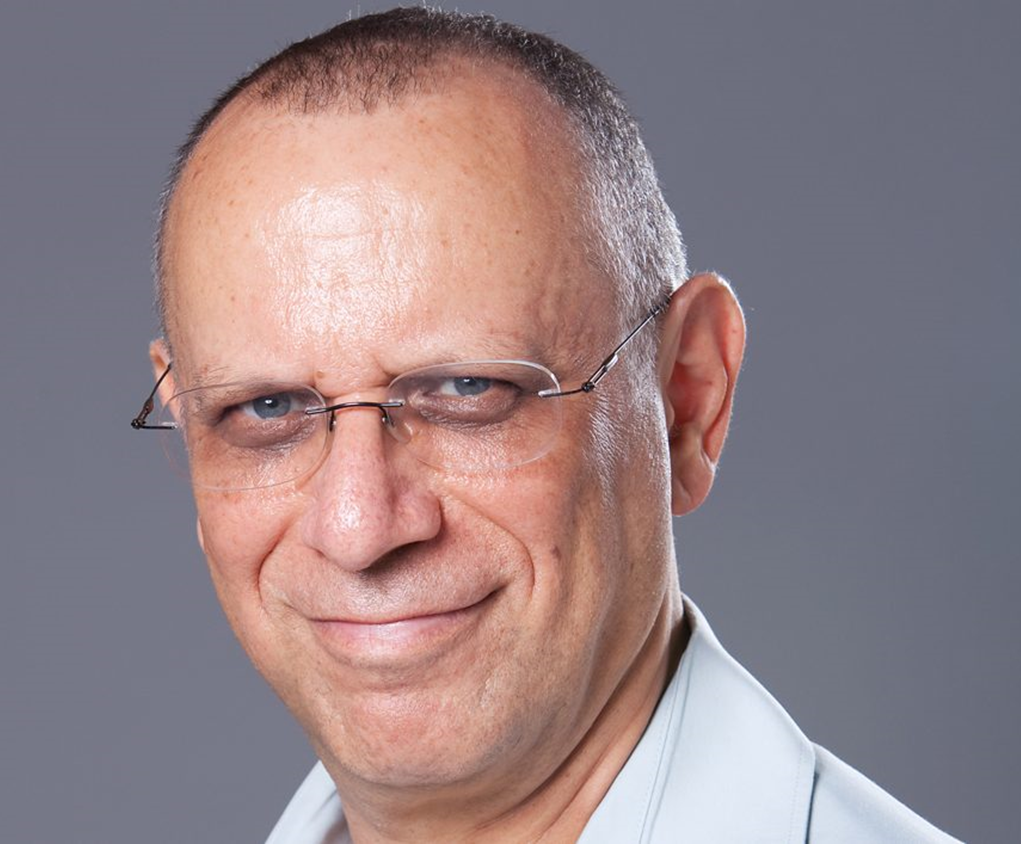 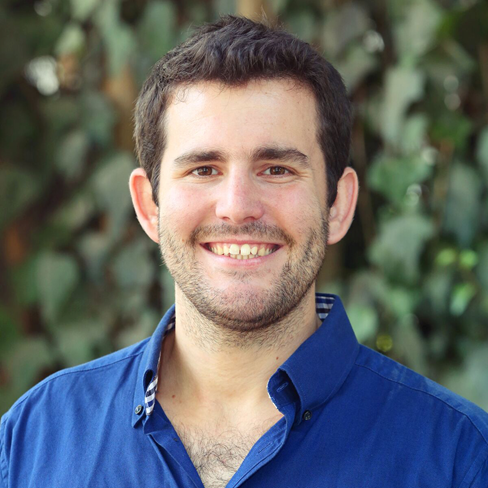 Intro
Walking in Their Shoes
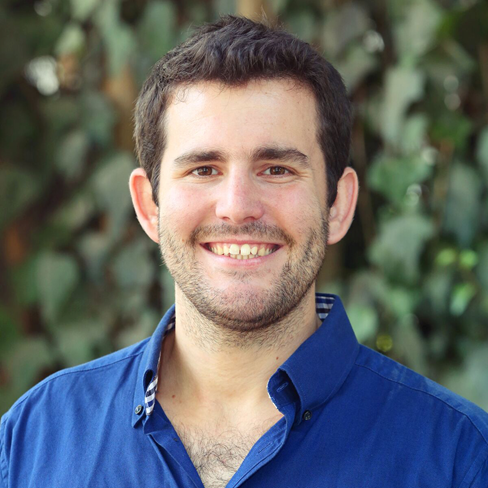 Do you trust “Adam”?
Is it a right fit?
Timing? 
Am I being too much?
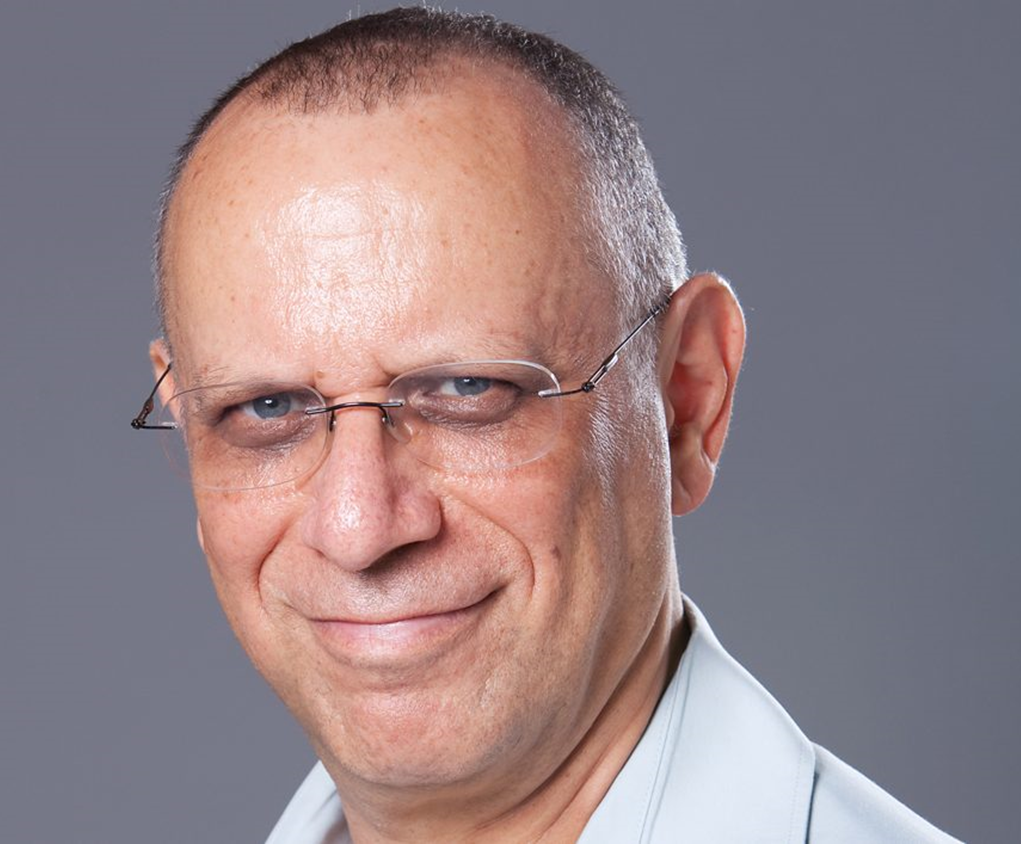 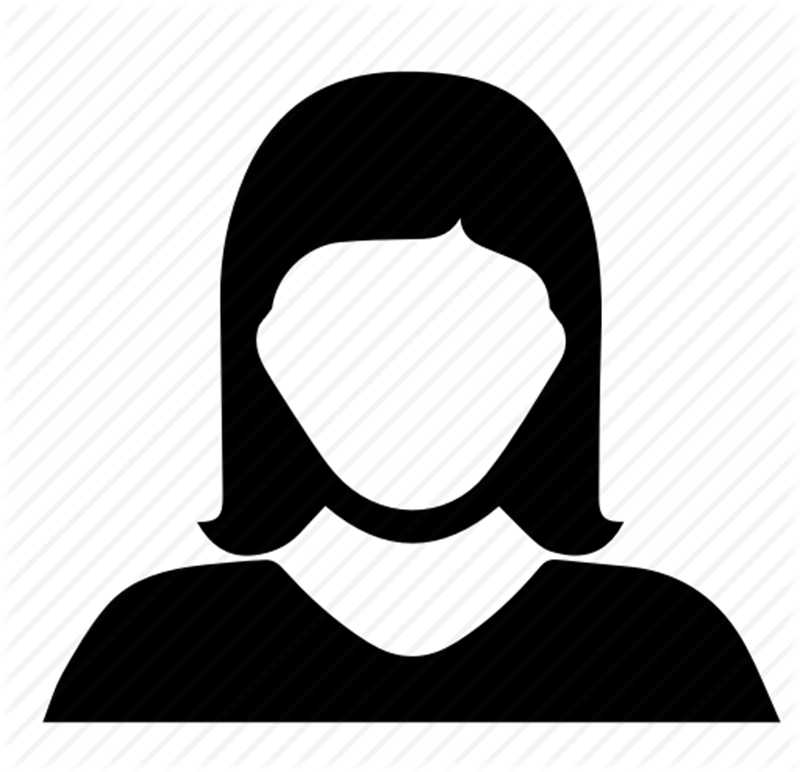 Intro Blurb
Goal: 
Making it easy for our network to introduce us to new people
Best used:
When we need the help of others to reach new individuals
Guidelines:
Write in the introducers voice
Be soft on the marketing
Use your elevator pitch!
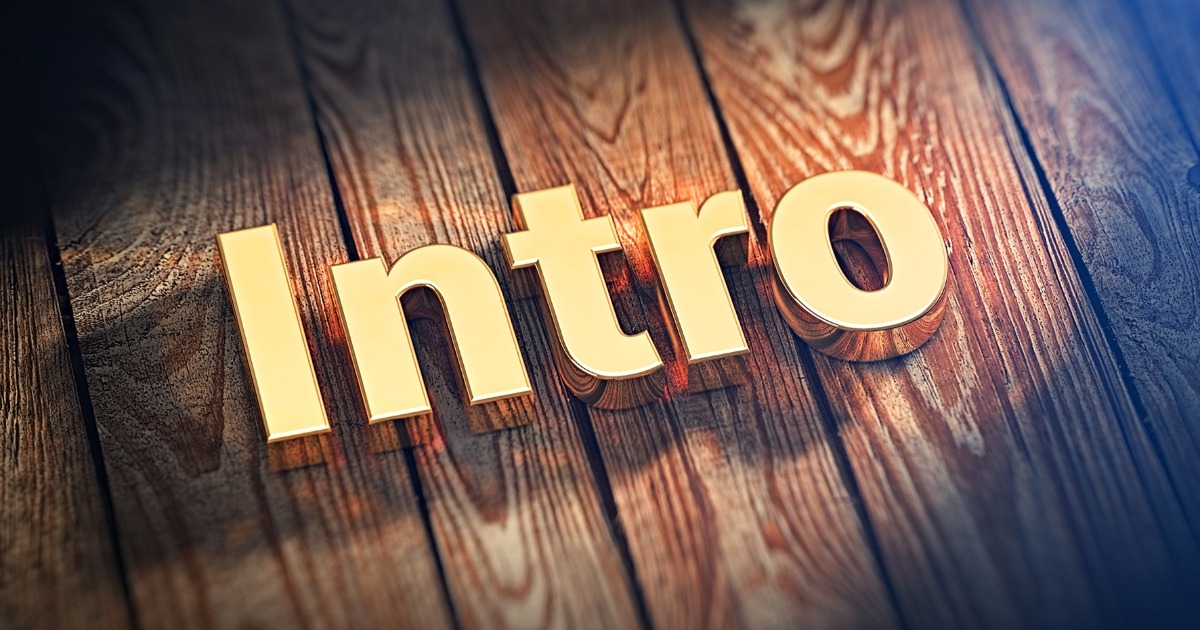 Additional materials needed for the blurb?“MVB”
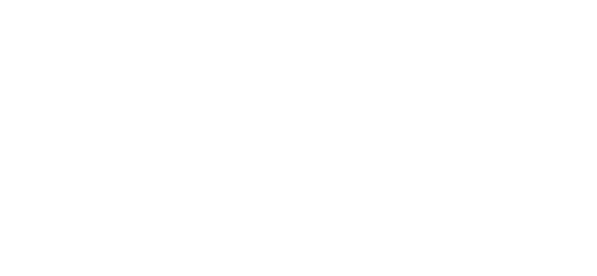 Networking Emails
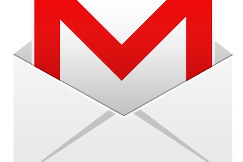 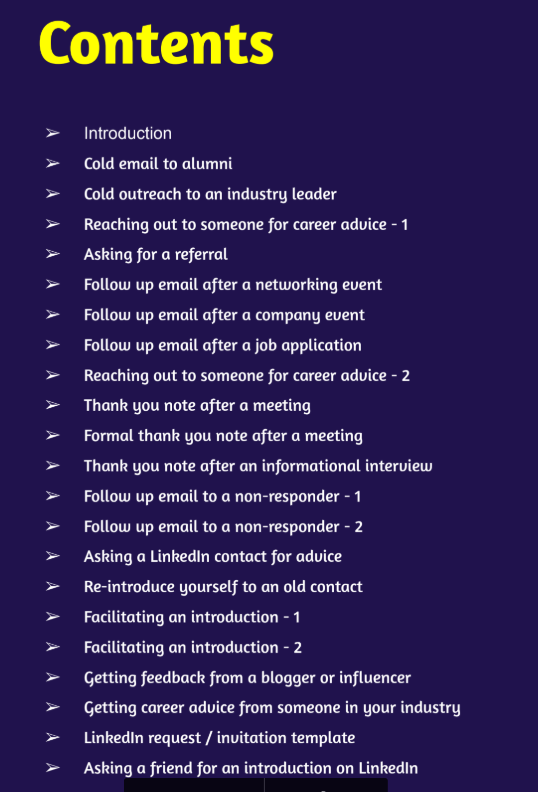 [Speaker Notes: https://www.networkingemails.com/premium-download/NetworkingEmailsBook-ResumeWorded.pdf]
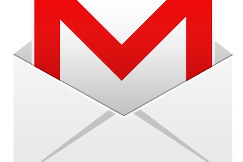 Write a short introduction blurb for you and your venture. Up to 6 sentences.

Depict who is introducing you and to whom.
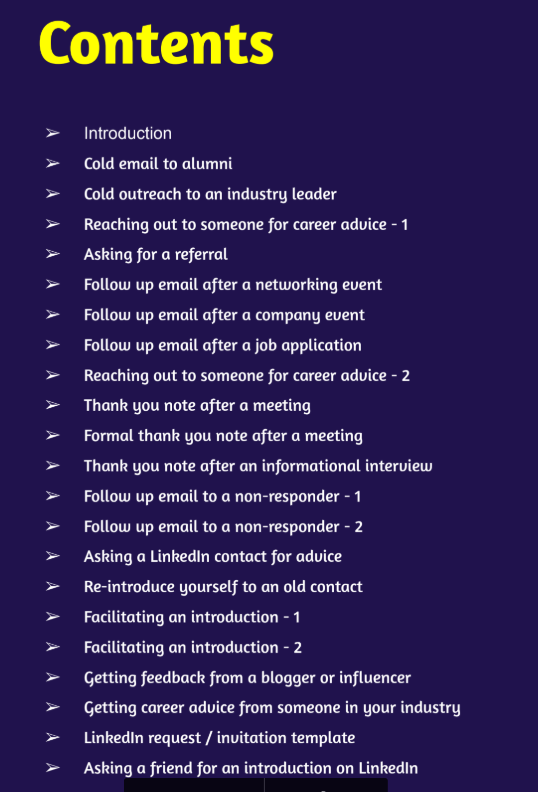 [Speaker Notes: https://www.networkingemails.com/premium-download/NetworkingEmailsBook-ResumeWorded.pdf]
3. Making the Most of Your Network & the Mentors
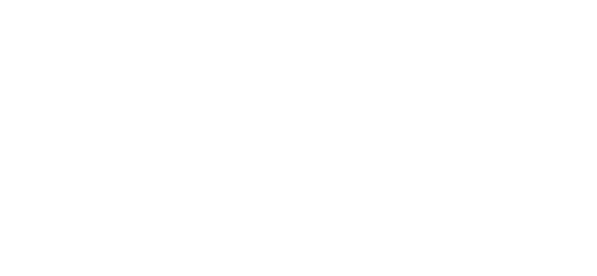 Remember this?
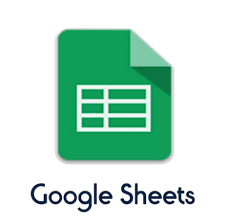 CRM
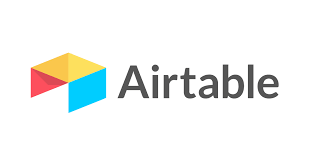 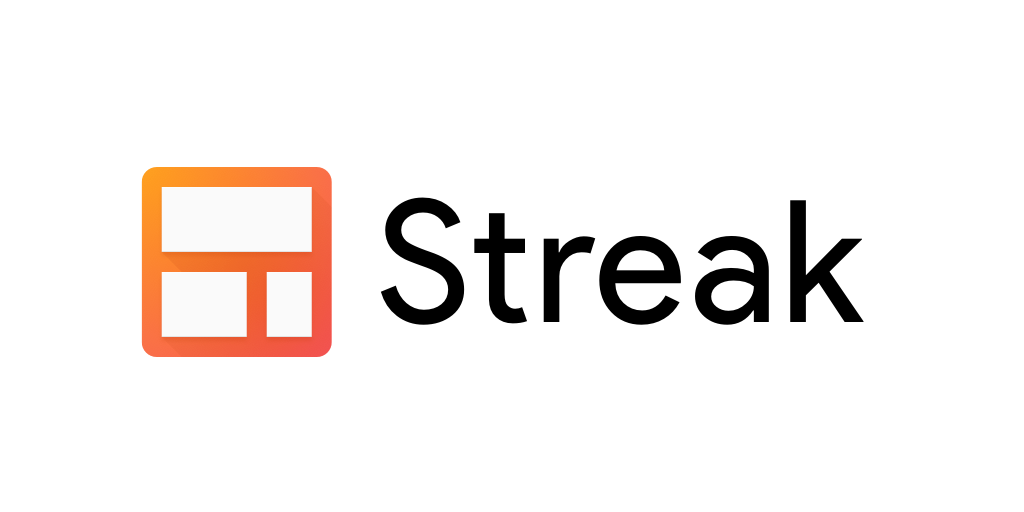 E-Mail Addons
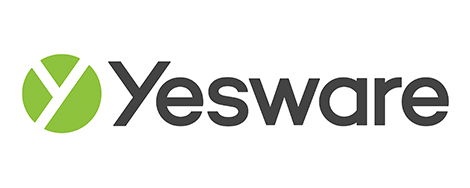 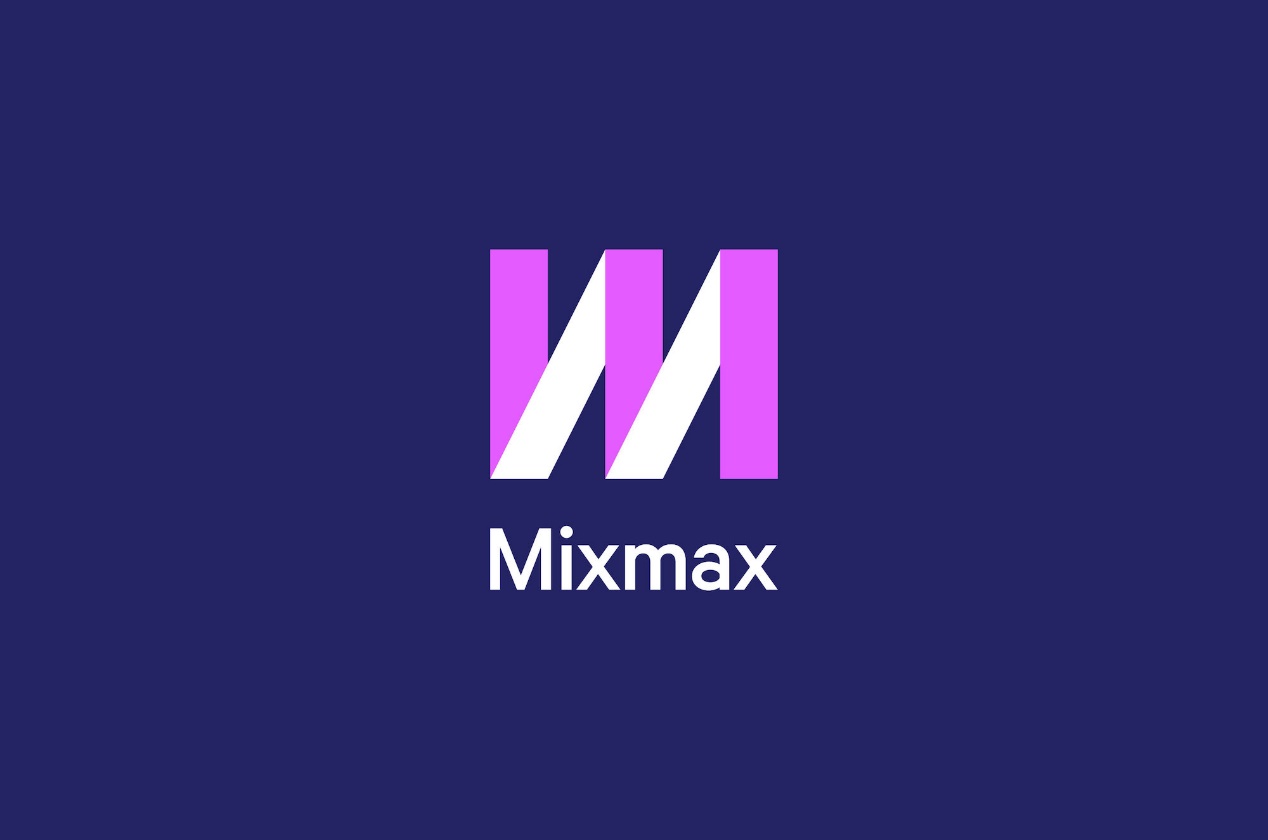 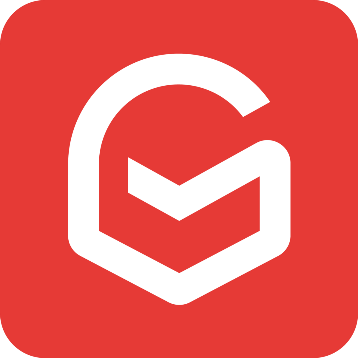 Gmelius
Calendar
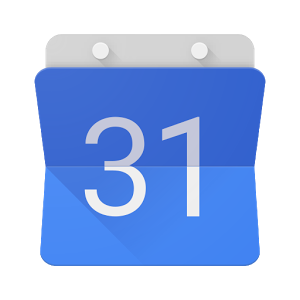 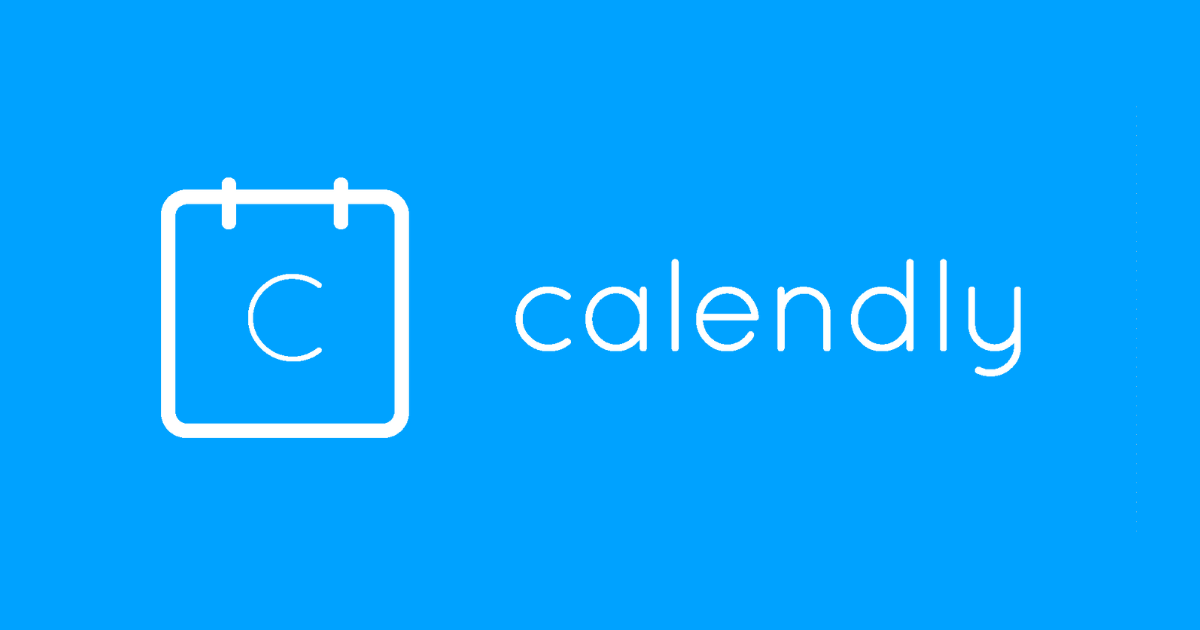 ‘Available’ 
(On Product Hunt)
Tips:

Accurately built CRM – one person accountable
Each ‘supporter’ – one person accountable
Constant updates & relationship management + Periodical summary email
Pull vs. Push
Want an intro? = blurb
Got an intro? = update afterwards
Mail Merge
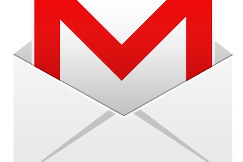 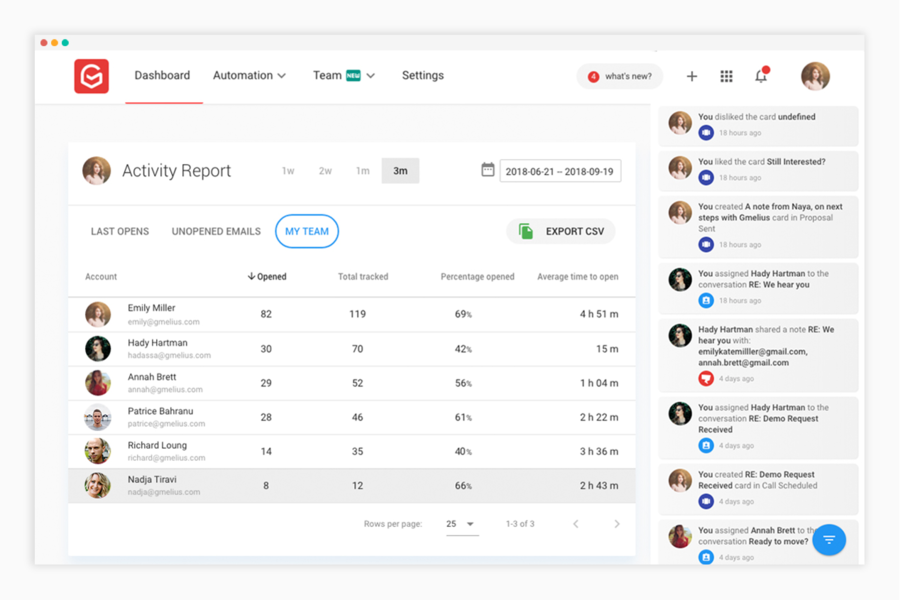 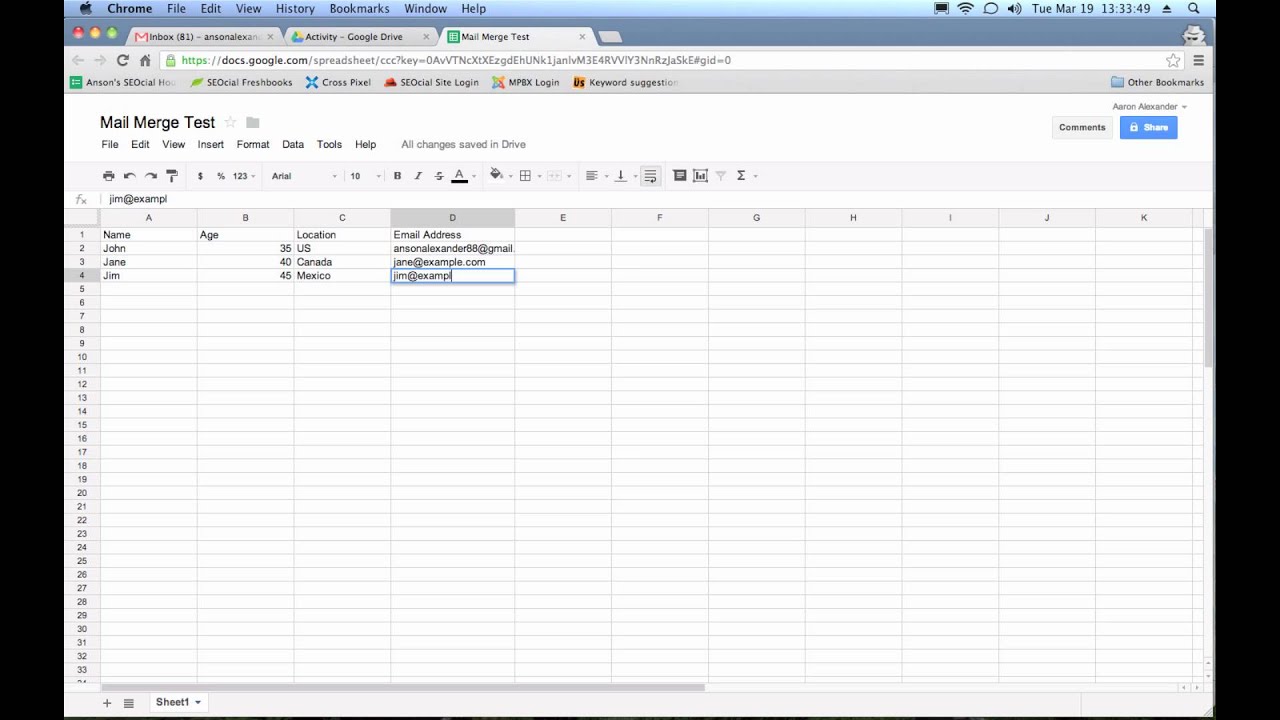 Scheduling Meetings
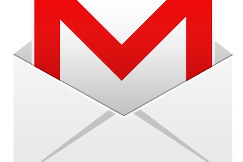 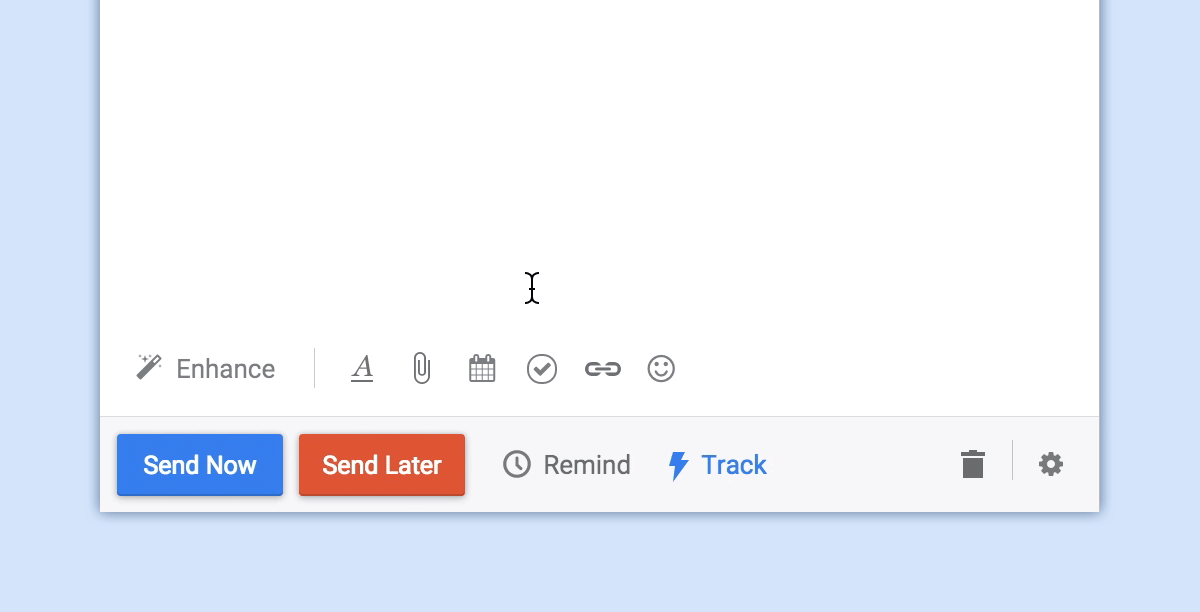 Mastering Emails - Hacks
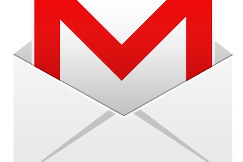 Snoozes
Automated follow-ups
Send-laters
Tracking
Templates
Sequences
Relationship Building Process Summary:
Write down goals
Assess needed resources
Map network
Install management tools
Create minimal approach toolkit
Approach – intro / elevator / cold
Follow-up
Schedule meeting / call
Follow-up with action items
Manage relationship
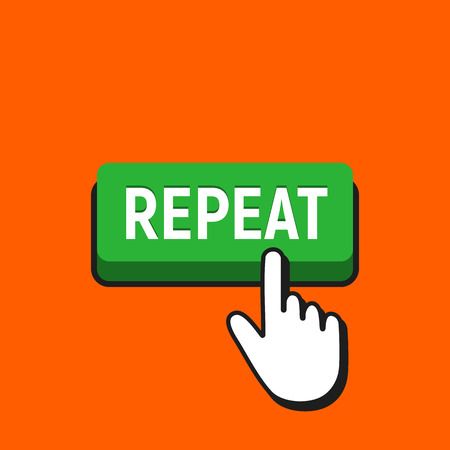 Meeting Mastery
10 Takeaways to Remember:
Be focused on your work – set goals
Is it marketing / sales / business development? 
You can’t remember it all – manage the process
You have more useful connections then you think
Be a pro in your communication
Close it while its hot – move fast
Remind people you exist – mailing lists / Social Media 
Follow-up always 
Prepare for meetings – its your brand
It’s a long process – and not all of it is fun
Meeting Mastery
Thanks!
Meeting Mastery